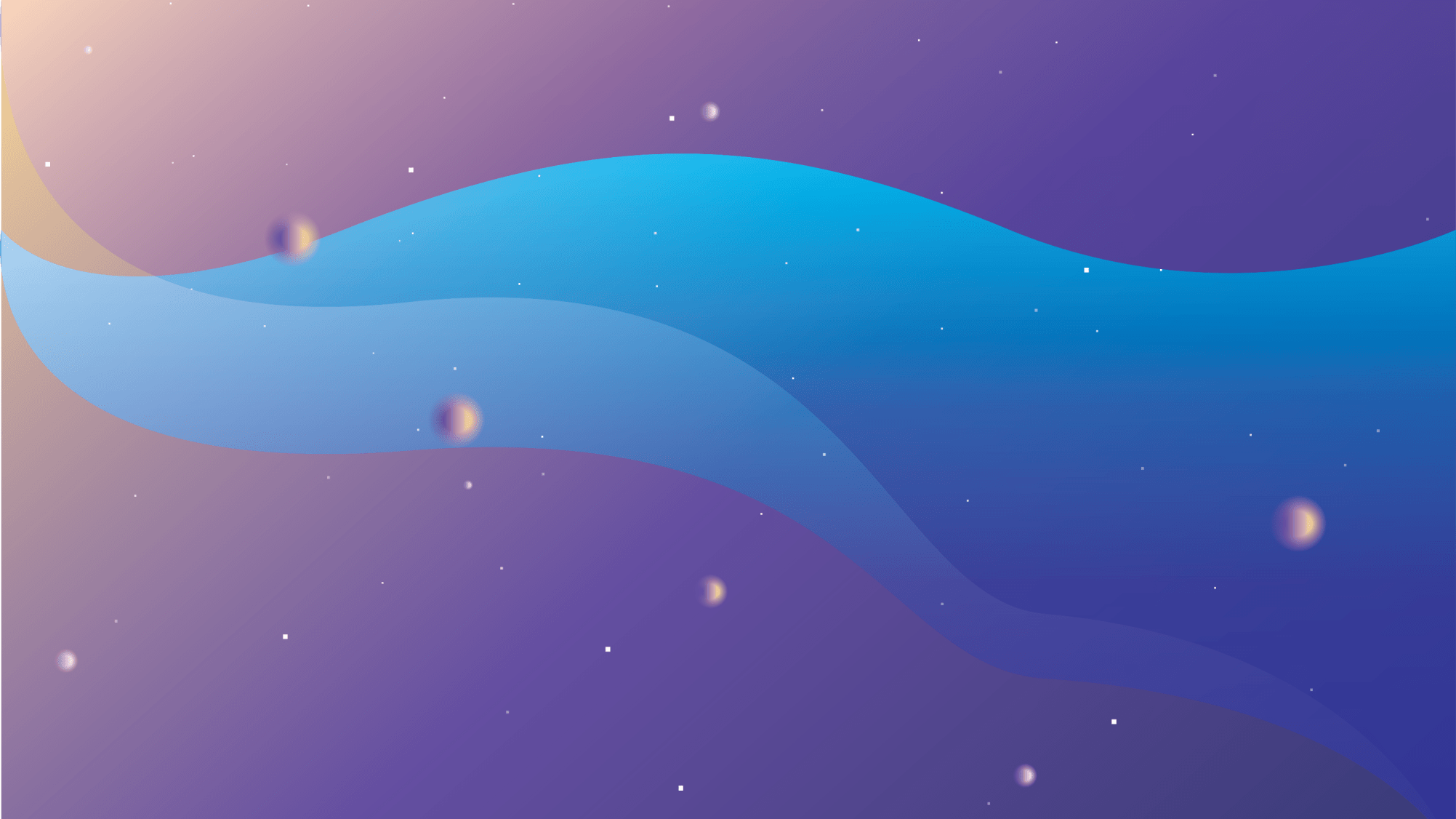 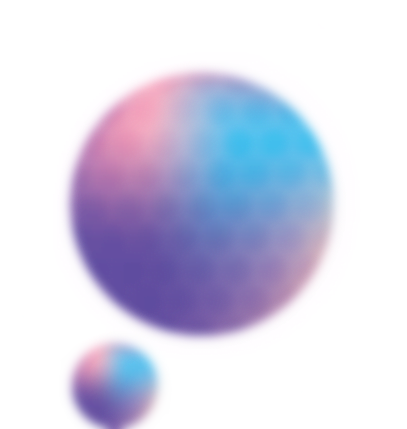 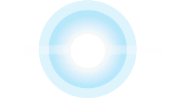 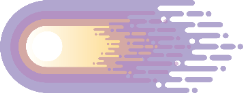 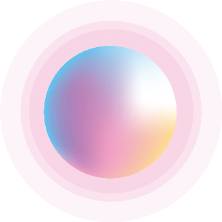 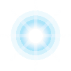 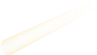 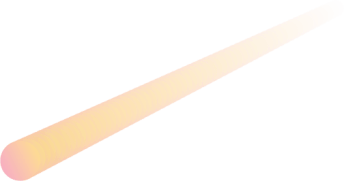 e7d195523061f1c03a90ee8e42cb24248e56383cd534985688F9F494128731F165EE95AB4B0C0A38076AAEA07667B1565C446FC45FF01DFB0E885BCDBDF3A284F3DB14DA61DD97F0BAB2E6C668FB49319529C1455A109CC1C28DC9C62DFBE28C3A3F84599481FD09AA74A8C83D19AD2D36940EBFDCCF6AD71FE179DC0DF5F65BCDA8398F1B92C45C844B34579184DFC0
MORIMOTO
Creative Powerpoint Template
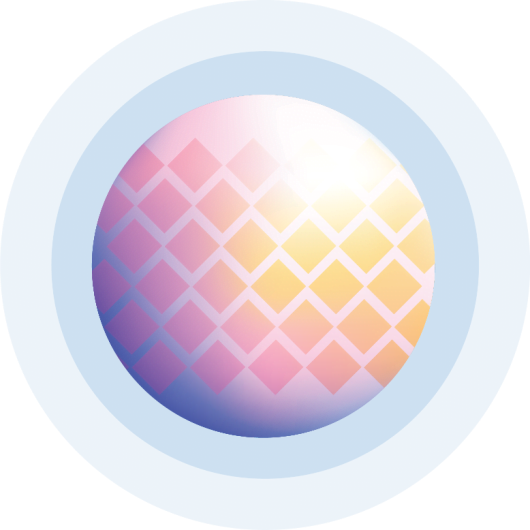 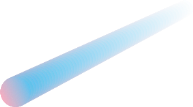 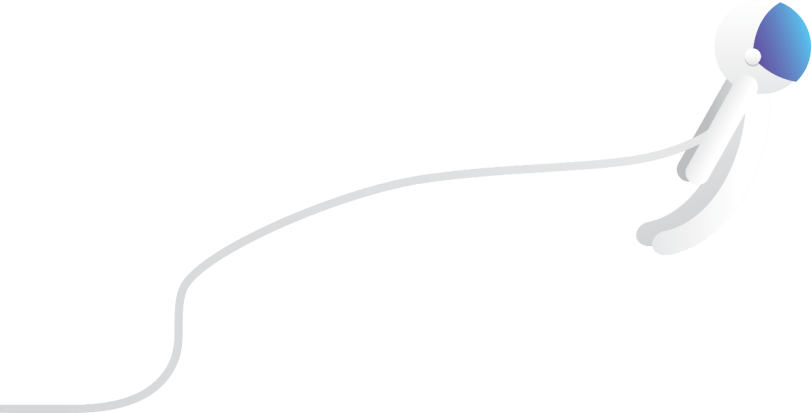 START
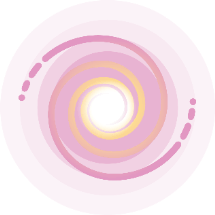 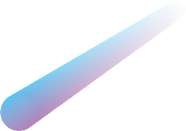 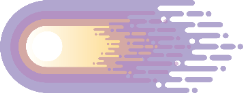 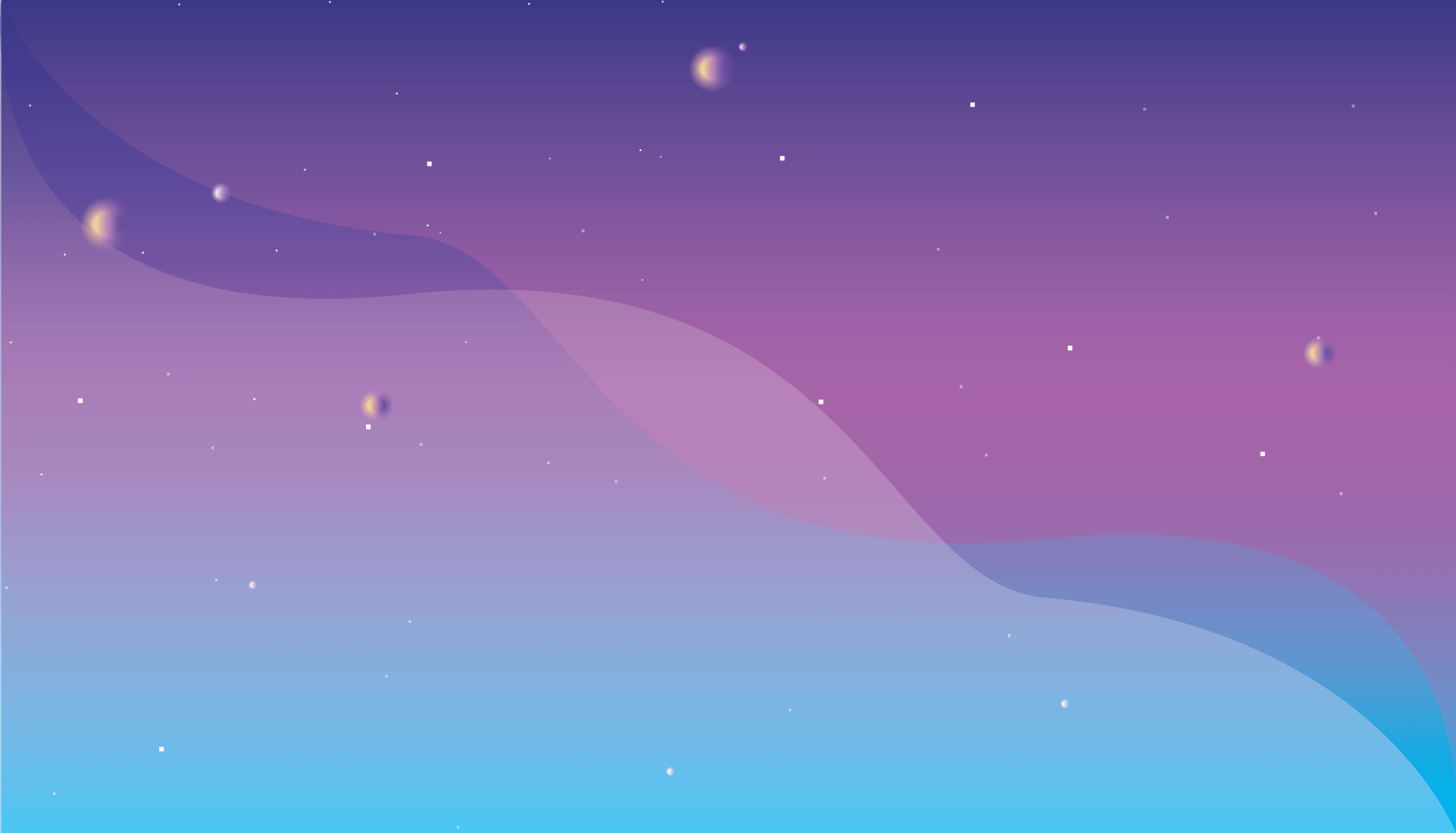 行业PPT模板http://www.1ppt.com/hangye/
CONTENTS
e7d195523061f1c03a90ee8e42cb24248e56383cd534985688F9F494128731F165EE95AB4B0C0A38076AAEA07667B1565C446FC45FF01DFB0E885BCDBDF3A284F3DB14DA61DD97F0BAB2E6C668FB49319529C1455A109CC1C28DC9C62DFBE28C3A3F84599481FD09AA74A8C83D19AD2D36940EBFDCCF6AD71FE179DC0DF5F65BCDA8398F1B92C45C844B34579184DFC0
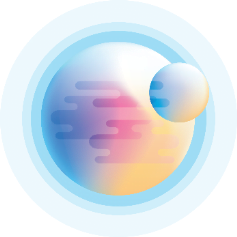 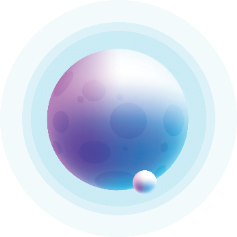 PART ONE
PART TWO
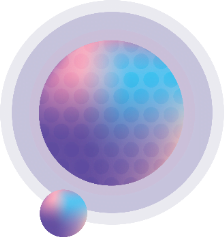 PART THREE
This is a sample text. insert your desired text here.
This is a sample text. insert your desired text here.
This is a sample text. insert your desired text here.
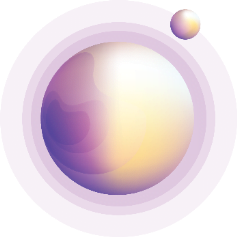 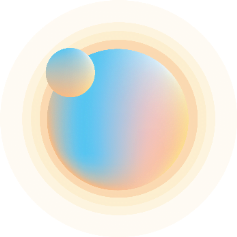 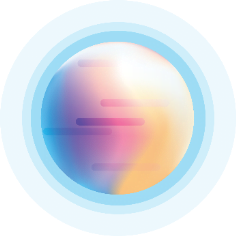 PART FOUR
PART FIVE
PART SIX
This is a sample text. insert your desired text here.
This is a sample text. insert your desired text here.
This is a sample text. insert your desired text here.
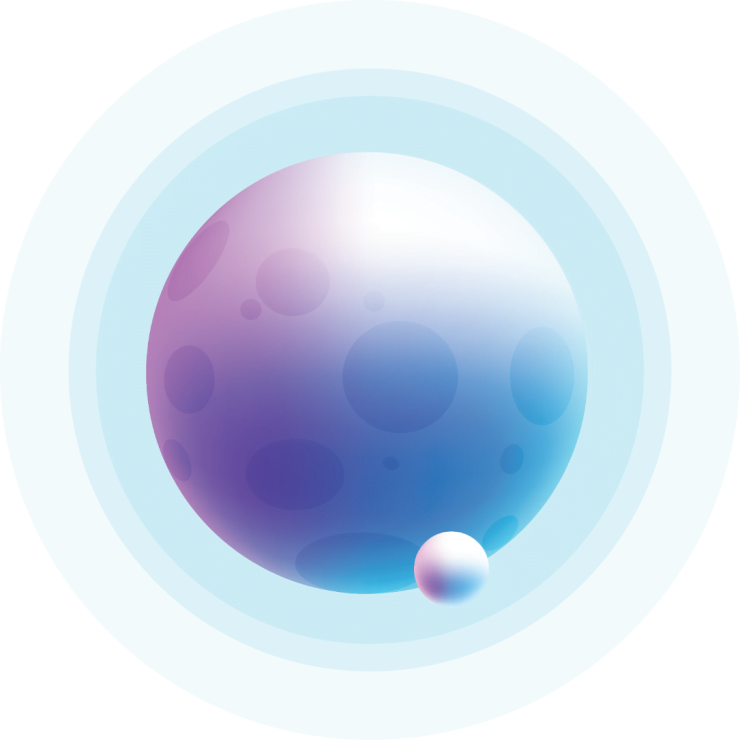 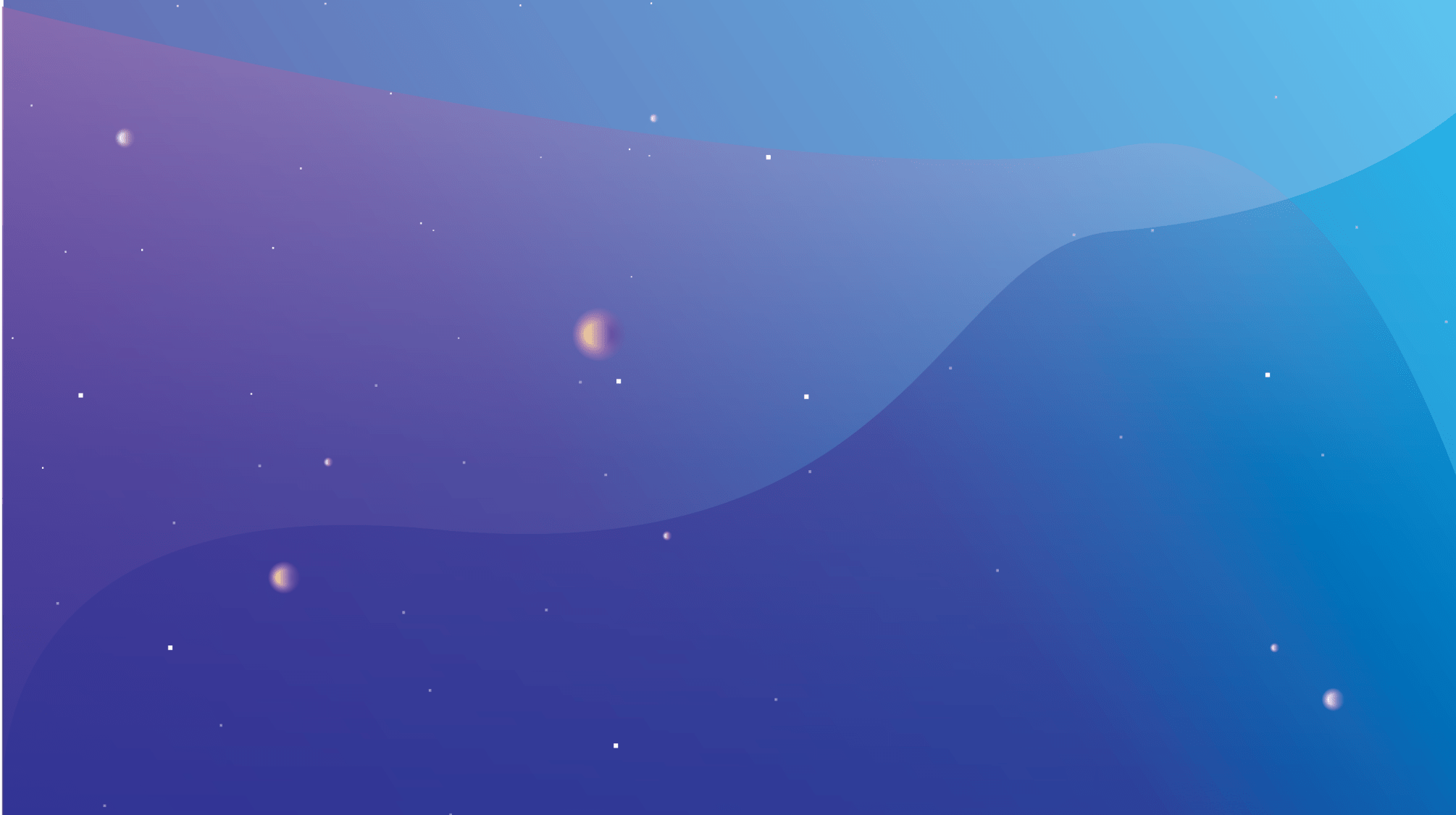 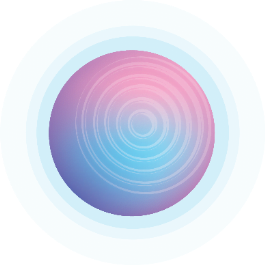 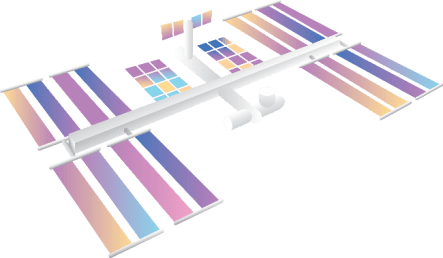 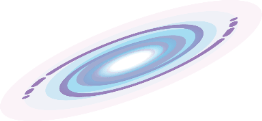 e7d195523061f1c03a90ee8e42cb24248e56383cd534985688F9F494128731F165EE95AB4B0C0A38076AAEA07667B1565C446FC45FF01DFB0E885BCDBDF3A284F3DB14DA61DD97F0BAB2E6C668FB49319529C1455A109CC1C28DC9C62DFBE28C3A3F84599481FD09AA74A8C83D19AD2D36940EBFDCCF6AD71FE179DC0DF5F65BCDA8398F1B92C45C844B34579184DFC0
PART ONE
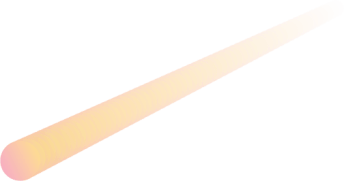 Creative Powerpoint Template
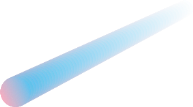 “This is a sample text. insert your desired text here. Again. this is a dummy text. enter your own text here. This is a sample text. insert your desired text here. Again. this is a dummy text. enter your own text here.”
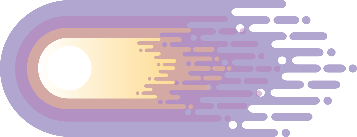 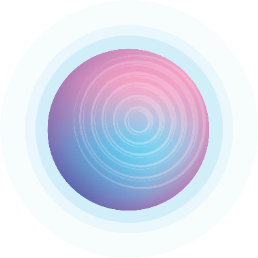 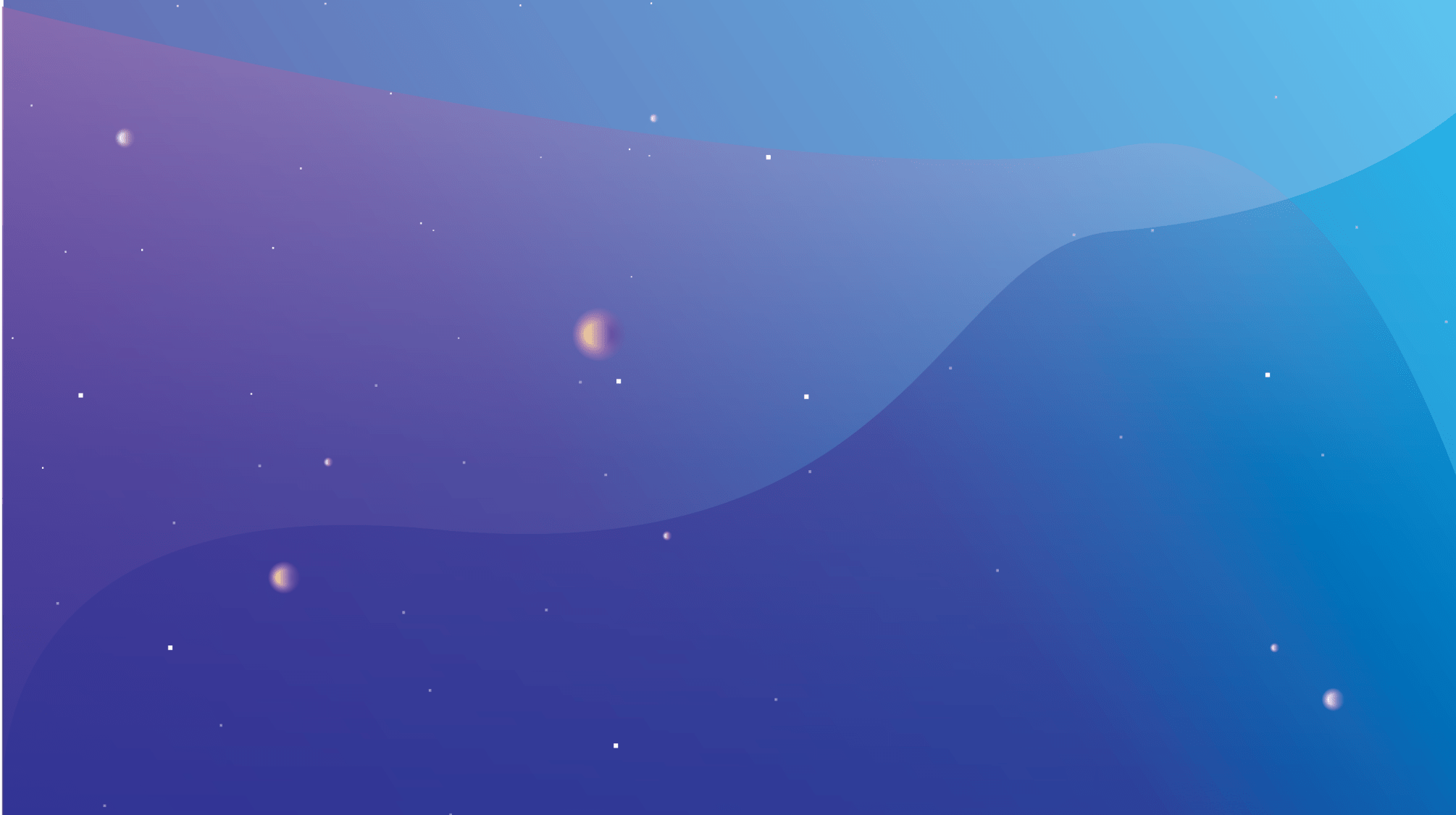 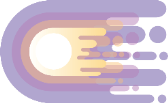 e7d195523061f1c03a90ee8e42cb24248e56383cd534985688F9F494128731F165EE95AB4B0C0A38076AAEA07667B1565C446FC45FF01DFB0E885BCDBDF3A284F3DB14DA61DD97F0BAB2E6C668FB49319529C1455A109CC1C28DC9C62DFBE28C3A3F84599481FD09AA74A8C83D19AD2D36940EBFDCCF6AD71FE179DC0DF5F65BCDA8398F1B92C45C844B34579184DFC0
ABOUT US
Insert your subtitle text here
Title Image #1
Title Image #2
CONTENT TITLE
Suitable for all categories business and personal presentation, architecto beatae vitae dicta sunt explicabo. Suitable for all categories business and personal presentation,
There are many variations of passages of Lorem Ipsum available, but the majority have suffered
Title Image #3
Title Image #4
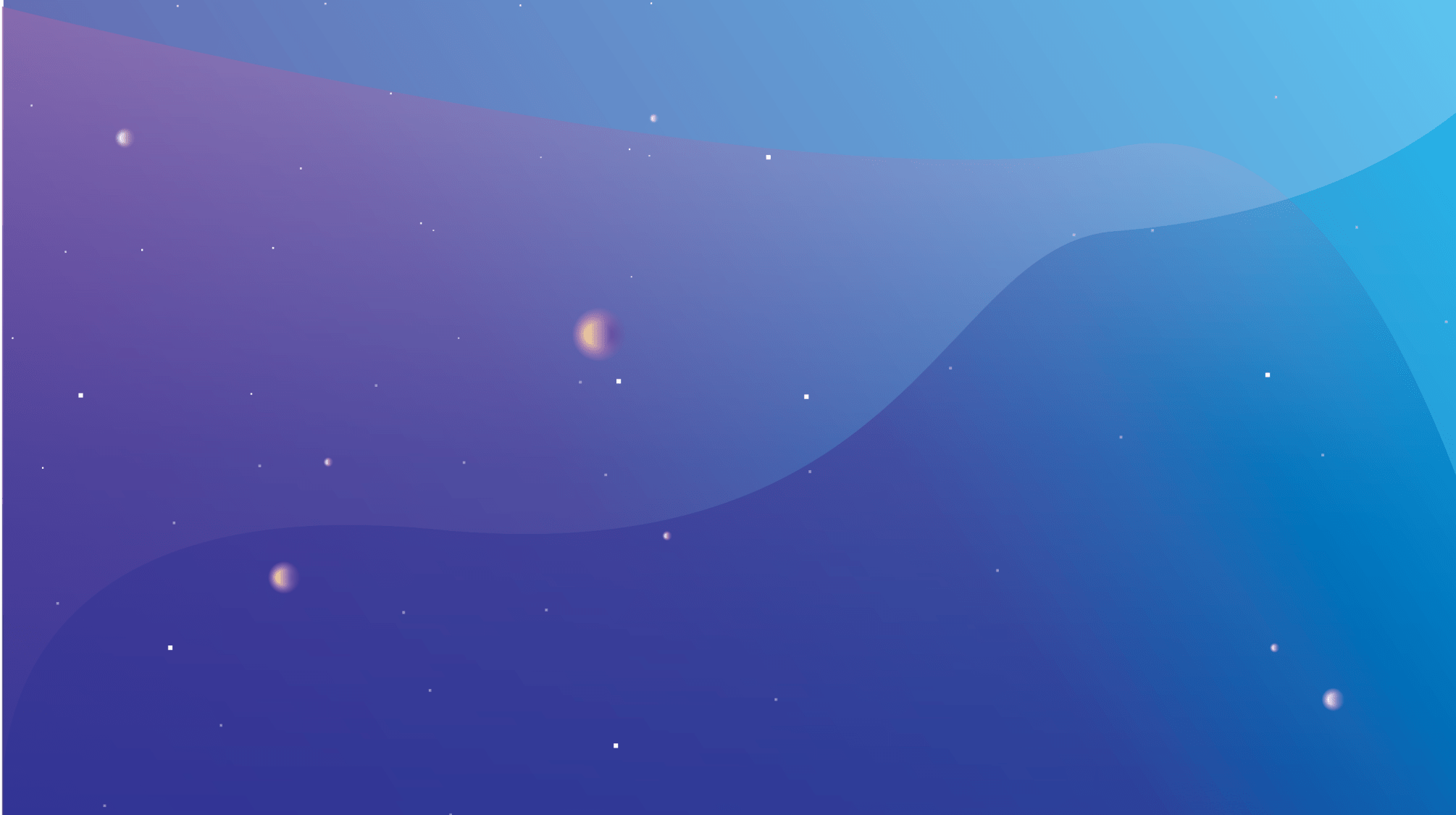 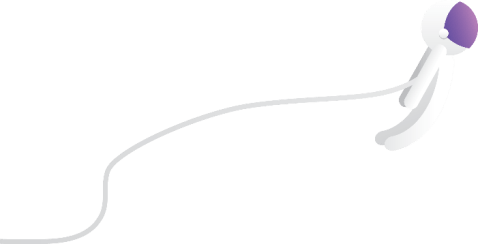 OUR SERVICES
Great service
Analysis
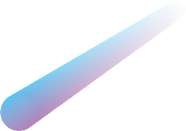 e7d195523061f1c03a90ee8e42cb24248e56383cd534985688F9F494128731F165EE95AB4B0C0A38076AAEA07667B1565C446FC45FF01DFB0E885BCDBDF3A284F3DB14DA61DD97F0BAB2E6C668FB49319529C1455A109CC1C28DC9C62DFBE28C3A3F84599481FD09AA74A8C83D19AD2D36940EBFDCCF6AD71FE179DC0DF5F65BCDA8398F1B92C45C844B34579184DFC0
Your awesome subtitle goes here
Click to add your text click to add your text click to add your text
Click to add your text click to add your text click to add your text
This is a sample text. insert your desired text here. Again. this is a dummy text. enter your own text here. This is a sample text. insert your desired text here. Again. this is a dummy text. enter your own text here.”
56%
79%
This is a sample text. insert your desired text here. Again.
67%
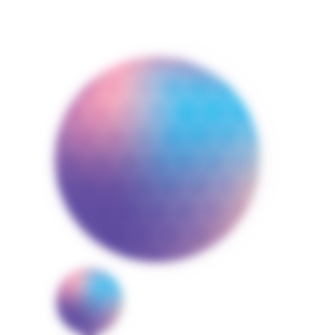 We provide best services!
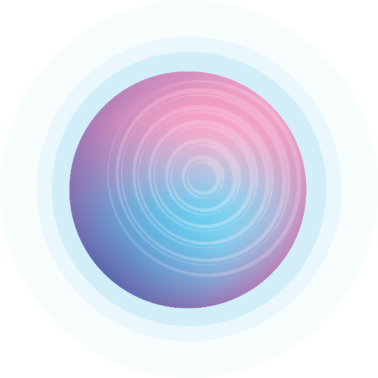 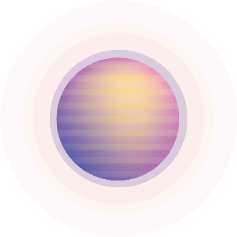 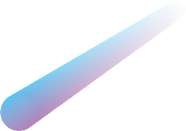 Your Text Here
e7d195523061f1c03a90ee8e42cb24248e56383cd534985688F9F494128731F165EE95AB4B0C0A38076AAEA07667B1565C446FC45FF01DFB0E885BCDBDF3A284F3DB14DA61DD97F0BAB2E6C668FB49319529C1455A109CC1C28DC9C62DFBE28C3A3F84599481FD09AA74A8C83D19AD2D36940EBFDCCF6AD71FE179DC0DF5F65BCDA8398F1B92C45C844B34579184DFC0
This is a sample text. insert your desired text here. Again. this is a dummy text. enter your own text here.
Your Text Here
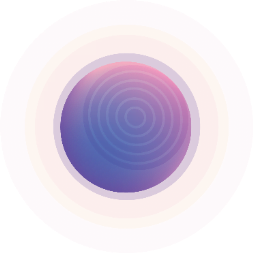 This is a sample text. insert your desired text here. Again. this is a dummy text. enter your own text here.
Your Text Here
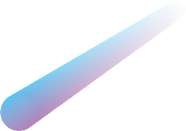 This is a sample text. insert your desired text here. Again. this is a dummy text. enter your own text here.
Your Text Here
This is a sample text. insert your desired text here. Again. this is a dummy text. enter your own text here.
e7d195523061f1c03a90ee8e42cb24248e56383cd534985688F9F494128731F165EE95AB4B0C0A38076AAEA07667B1565C446FC45FF01DFB0E885BCDBDF3A284F3DB14DA61DD97F0BAB2E6C668FB49319529C1455A109CC1C28DC9C62DFBE28C3A3F84599481FD09AA74A8C83D19AD2D36940EBFDCCF6AD71FE179DC0DF5F65BCDA8398F1B92C45C844B34579184DFC0
Your Text Here
This is a sample text. insert your desired text here. Again. this is a dummy text. enter your own text here.
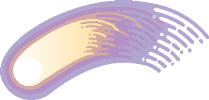 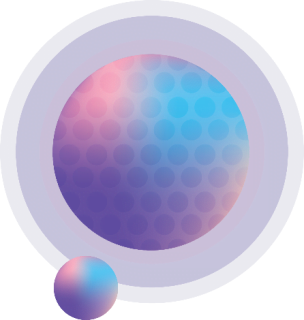 Your Text Here
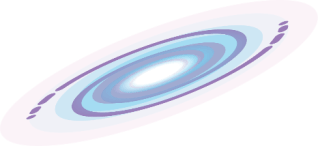 This is a sample text. insert your desired text here. Again. this is a dummy text. enter your own text here.
Meet
Our
Team
“
This is a sample text. insert your desired text here. Again. this is a dummy text. enter your own text here.
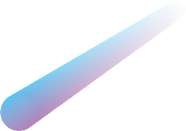 e7d195523061f1c03a90ee8e42cb24248e56383cd534985688F9F494128731F165EE95AB4B0C0A38076AAEA07667B1565C446FC45FF01DFB0E885BCDBDF3A284F3DB14DA61DD97F0BAB2E6C668FB49319529C1455A109CC1C28DC9C62DFBE28C3A3F84599481FD09AA74A8C83D19AD2D36940EBFDCCF6AD71FE179DC0DF5F65BCDA8398F1B92C45C844B34579184DFC0
Lorem ipsum dolor sit amet, consectetur adipiscing elit, sed do eiusmod tempor incididunt ut labore et dolore magna aliqua. Ut enim ad minim veniam
Lorem ipsum dolor sit amet, consectetur adipiscing elit, sed do eiusmod tempor incididunt ut labore
This is a sample text. insert your desired text here. Again. this is a dummy text. enter your own text here.
Positive Content #1
Lorem ipsum dolor sit amet, consectetur adipiscing elit, sed do eiusmod tempor incididunt ut labore
This is a sample text. insert your desired text here. Again. this is a dummy text. enter your own text here.
Marketing Promotions
Design Instruction
Other Stuf
This is a sample text. insert your desired text here. Again. this is a dummy text. enter your own text here.
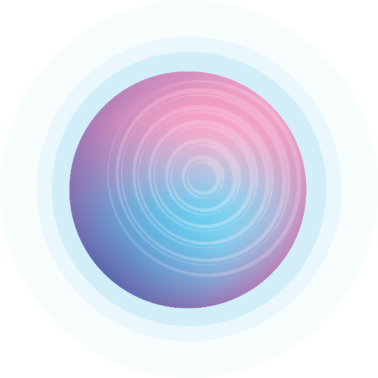 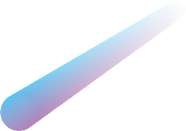 Positive Content #2
HEIJAILUO
HEIJAILUO
HEIJAILUO
HEIJAILUO
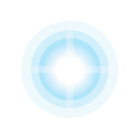 Business Work
Your Text Here
Your Text Here
Your Text Here
A wonderful serenity has taken possession of my entire soul, like these sweet mornings of spring which I enjoy
A wonderful serenity has taken possession of my entire soul, like these sweet mornings of spring which I enjoy
A wonderful serenity has taken possession of my entire soul, like these sweet mornings of spring which I enjoy
e7d195523061f1c03a90ee8e42cb24248e56383cd534985688F9F494128731F165EE95AB4B0C0A38076AAEA07667B1565C446FC45FF01DFB0E885BCDBDF3A284F3DB14DA61DD97F0BAB2E6C668FB49319529C1455A109CC1C28DC9C62DFBE28C3A3F84599481FD09AA74A8C83D19AD2D36940EBFDCCF6AD71FE179DC0DF5F65BCDA8398F1B92C45C844B34579184DFC0
Your Text Here
Your Text Here
Lorem ipsum dolor sit amet, consectetur adipiscing elit, sed do eiusmod tempor incididunt ut labore
Lorem ipsum dolor sit amet, consectetur adipiscing elit, sed do eiusmod tempor incididunt ut labore
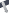 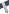 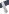 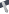 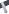 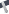 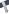 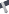 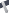 78%
60%
45%
READ MORE
READ MORE
READ MORE
Business Work
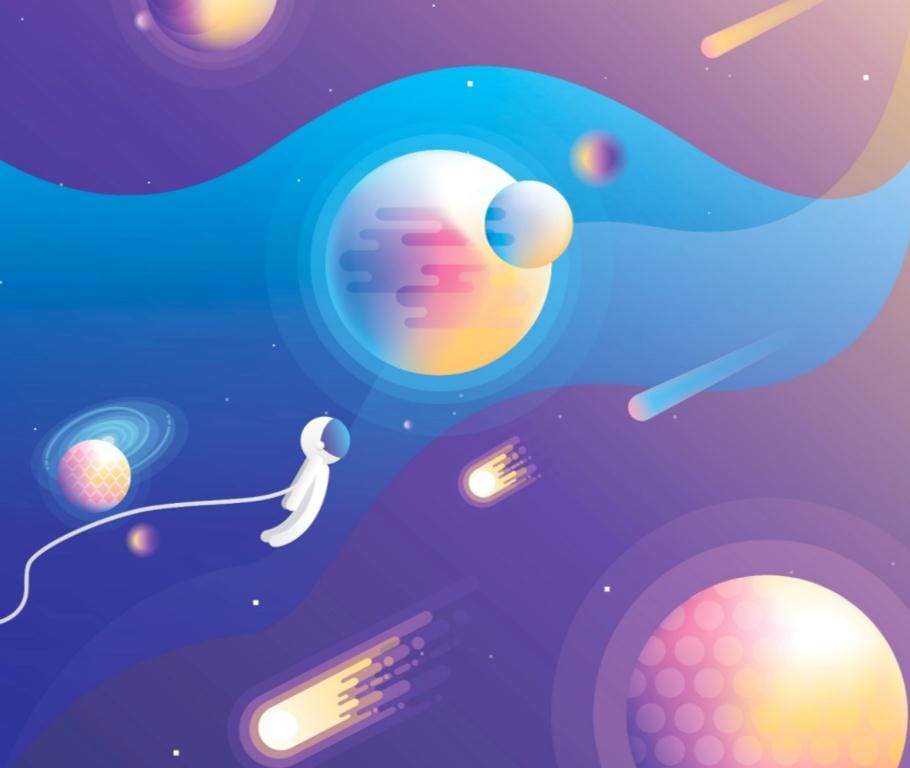 e7d195523061f1c03a90ee8e42cb24248e56383cd534985688F9F494128731F165EE95AB4B0C0A38076AAEA07667B1565C446FC45FF01DFB0E885BCDBDF3A284F3DB14DA61DD97F0BAB2E6C668FB49319529C1455A109CC1C28DC9C62DFBE28C3A3F84599481FD09AA74A8C83D19AD2D36940EBFDCCF6AD71FE179DC0DF5F65BCDA8398F1B92C45C844B34579184DFC0
Appropriately synthesize interactive opportunities through go forward relationships. Competently procrastinate client centere.
58%
INFOGRAPHIC

Conveniently iterate top-line alignments for wireless metrics.
22%
INFOGRAPHIC

Conveniently iterate top-line alignments for wireless metrics.
10%
INFOGRAPHIC

Conveniently iterate top-line alignments for wireless metrics.
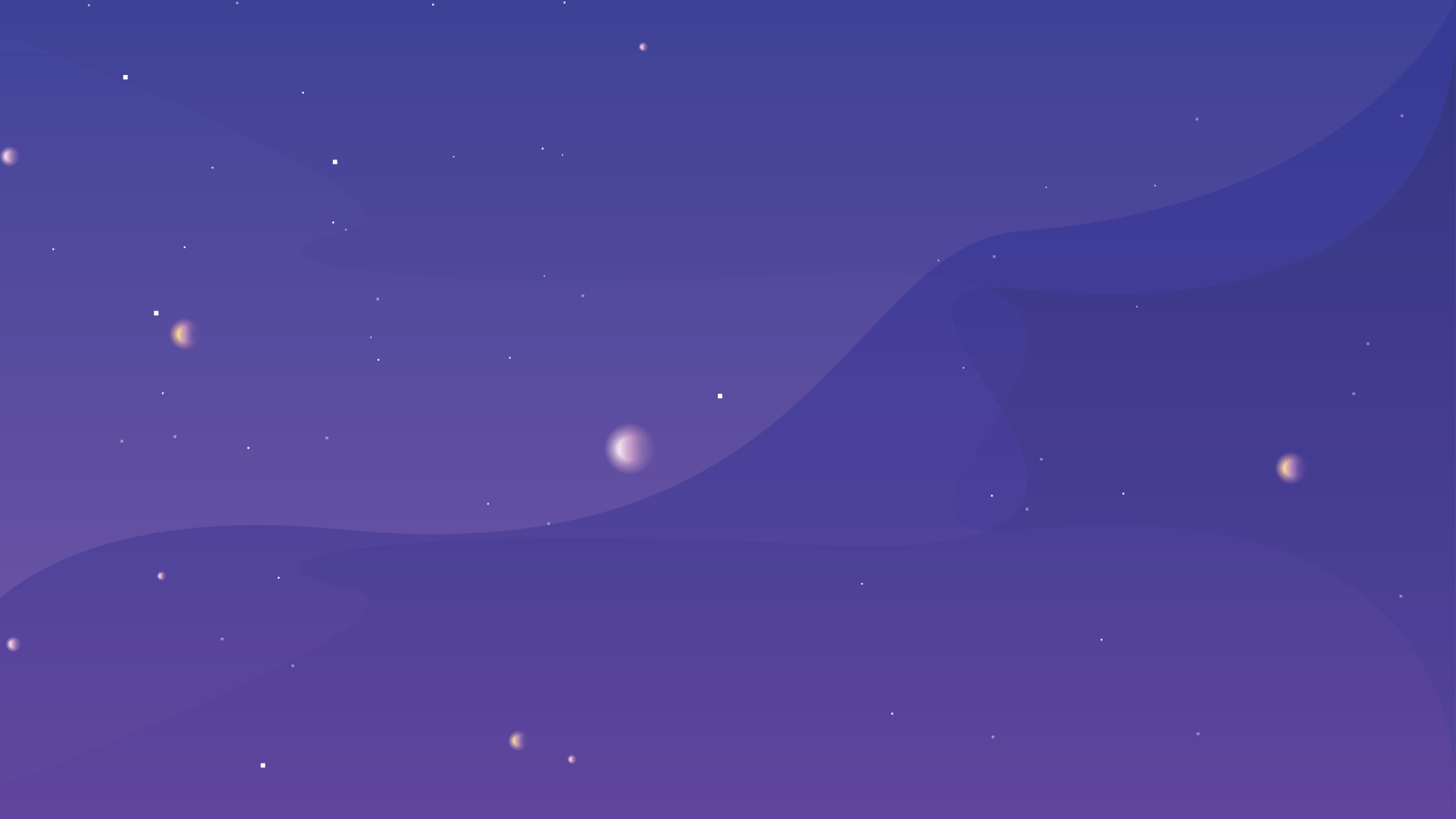 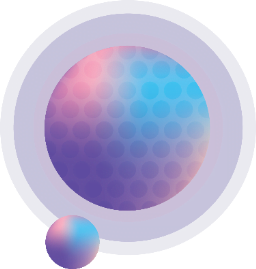 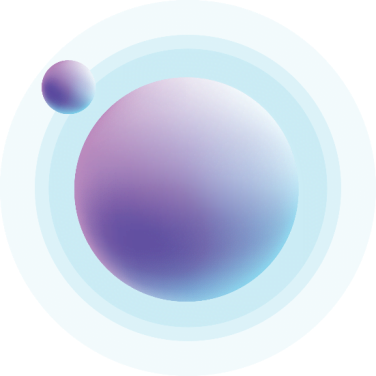 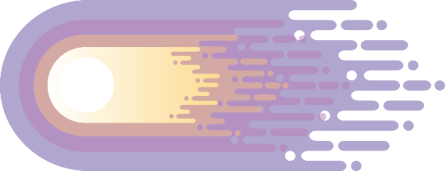 e7d195523061f1c03a90ee8e42cb24248e56383cd534985688F9F494128731F165EE95AB4B0C0A38076AAEA07667B1565C446FC45FF01DFB0E885BCDBDF3A284F3DB14DA61DD97F0BAB2E6C668FB49319529C1455A109CC1C28DC9C62DFBE28C3A3F84599481FD09AA74A8C83D19AD2D36940EBFDCCF6AD71FE179DC0DF5F65BCDA8398F1B92C45C844B34579184DFC0
PART TWO
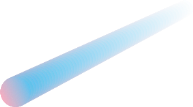 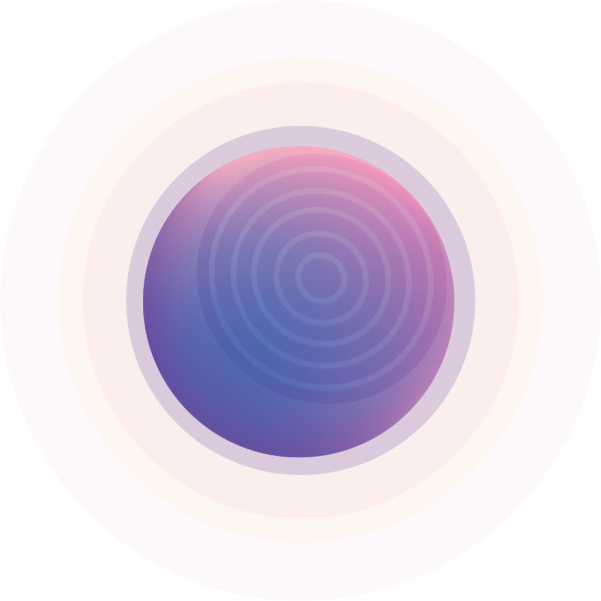 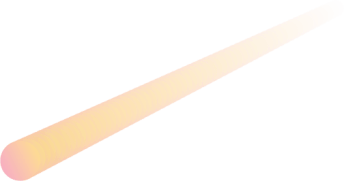 Creative Powerpoint Template
“This is a sample text. insert your desired text here. Again. this is a dummy text. enter your own text here. This is a sample text. insert your desired text here. Again. this is a dummy text. enter your own text here.”
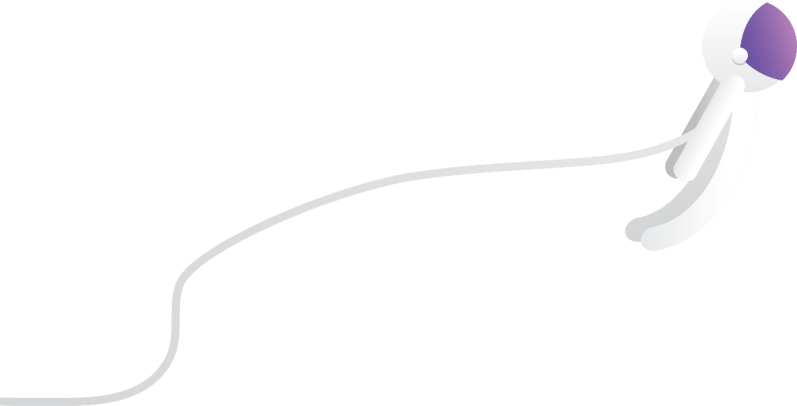 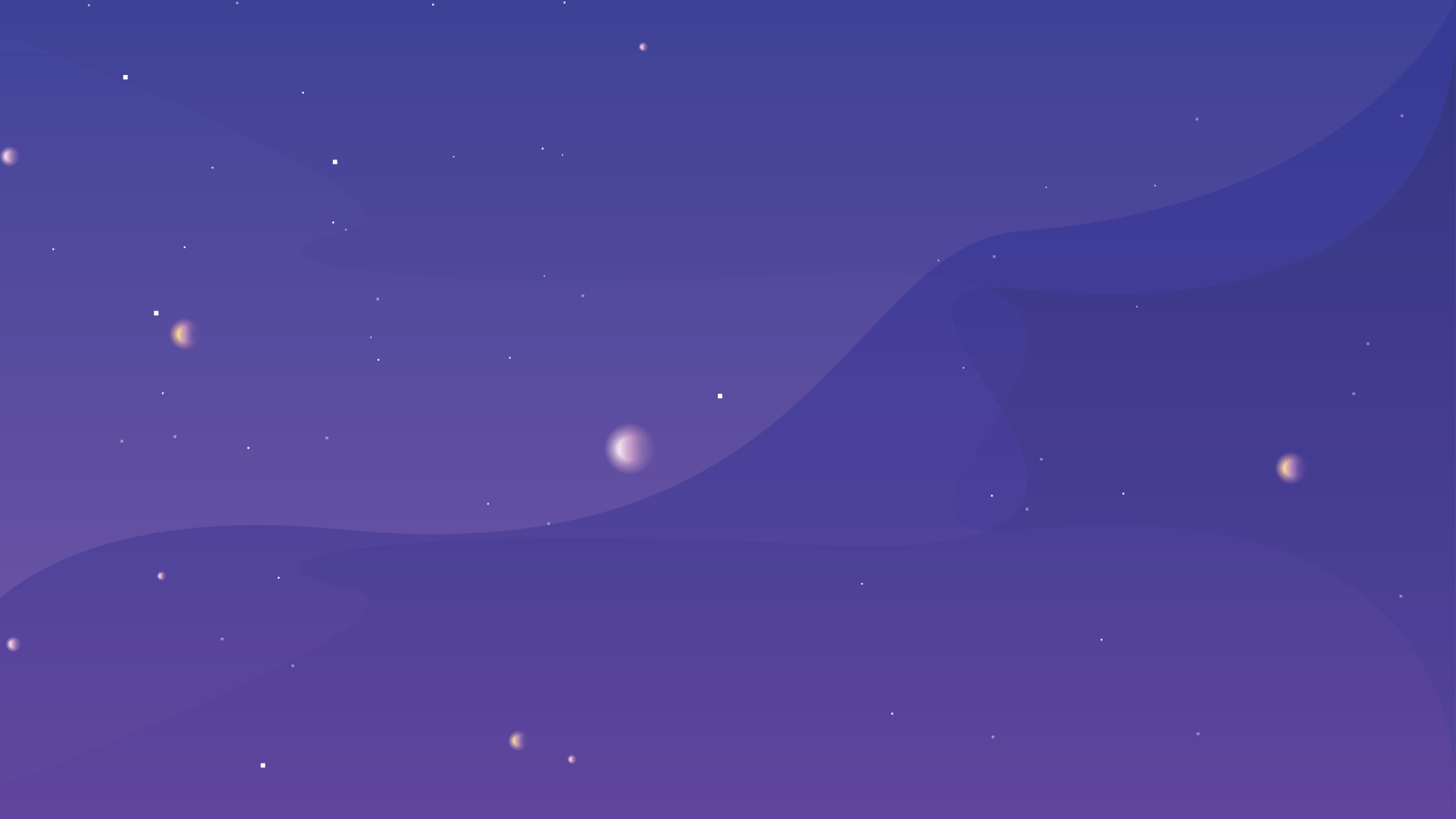 Business Work
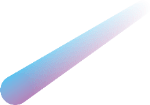 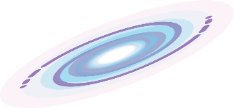 e7d195523061f1c03a90ee8e42cb24248e56383cd534985688F9F494128731F165EE95AB4B0C0A38076AAEA07667B1565C446FC45FF01DFB0E885BCDBDF3A284F3DB14DA61DD97F0BAB2E6C668FB49319529C1455A109CC1C28DC9C62DFBE28C3A3F84599481FD09AA74A8C83D19AD2D36940EBFDCCF6AD71FE179DC0DF5F65BCDA8398F1B92C45C844B34579184DFC0
Your Text Here
Appropriately synthesize interactive opportunities through go forward relationships. Competently procrastinate client centere.
Your Text Here
Appropriately synthesize interactive opportunities through go forward relationships. Competently procrastinate client centere.
Your Text Here
Appropriately synthesize interactive opportunities through go forward relationships. Competently procrastinate client centere.
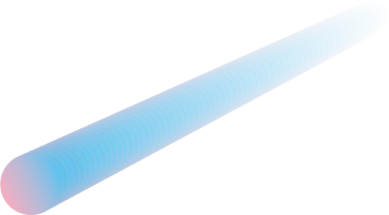 Your Text Here
Appropriately synthesize interactive opportunities through go forward relationships. Competently procrastinate client centere.
60%
A wonderful serenity has taken possession of my entire soul
READ MORE
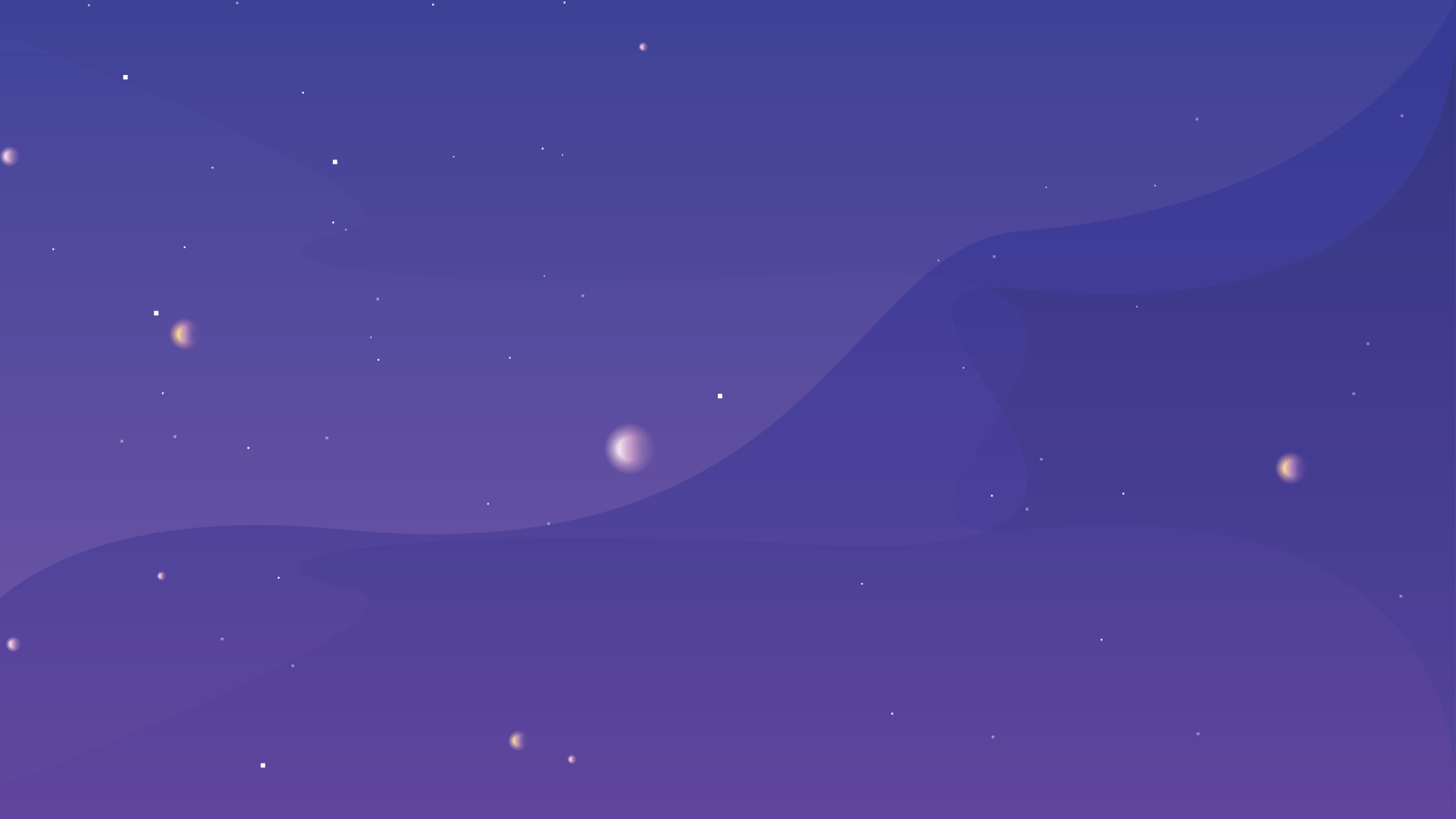 INTRO
ABOUTCOMPANY
Great service
Analysis
Increasing
Web design
e7d195523061f1c03a90ee8e42cb24248e56383cd534985688F9F494128731F165EE95AB4B0C0A38076AAEA07667B1565C446FC45FF01DFB0E885BCDBDF3A284F3DB14DA61DD97F0BAB2E6C668FB49319529C1455A109CC1C28DC9C62DFBE28C3A3F84599481FD09AA74A8C83D19AD2D36940EBFDCCF6AD71FE179DC0DF5F65BCDA8398F1B92C45C844B34579184DFC0
Click to add your text click to add your text click to add your text
Click to add your text click to add your text click to add your text
Click to add your text click to add your text click to add your text
Click to add your text click to add your text click to add your text
Creative
Text Slides
MARKETING EVENT

Conveniently iterate top-line alignments for wireless metrics.
90%
50%
60%
80%
PRODUCTS
TEAM ANALYSIS
GENDER
MARKETING EVENT

Conveniently iterate top-line alignments for wireless metrics.
+80%
Marketing team
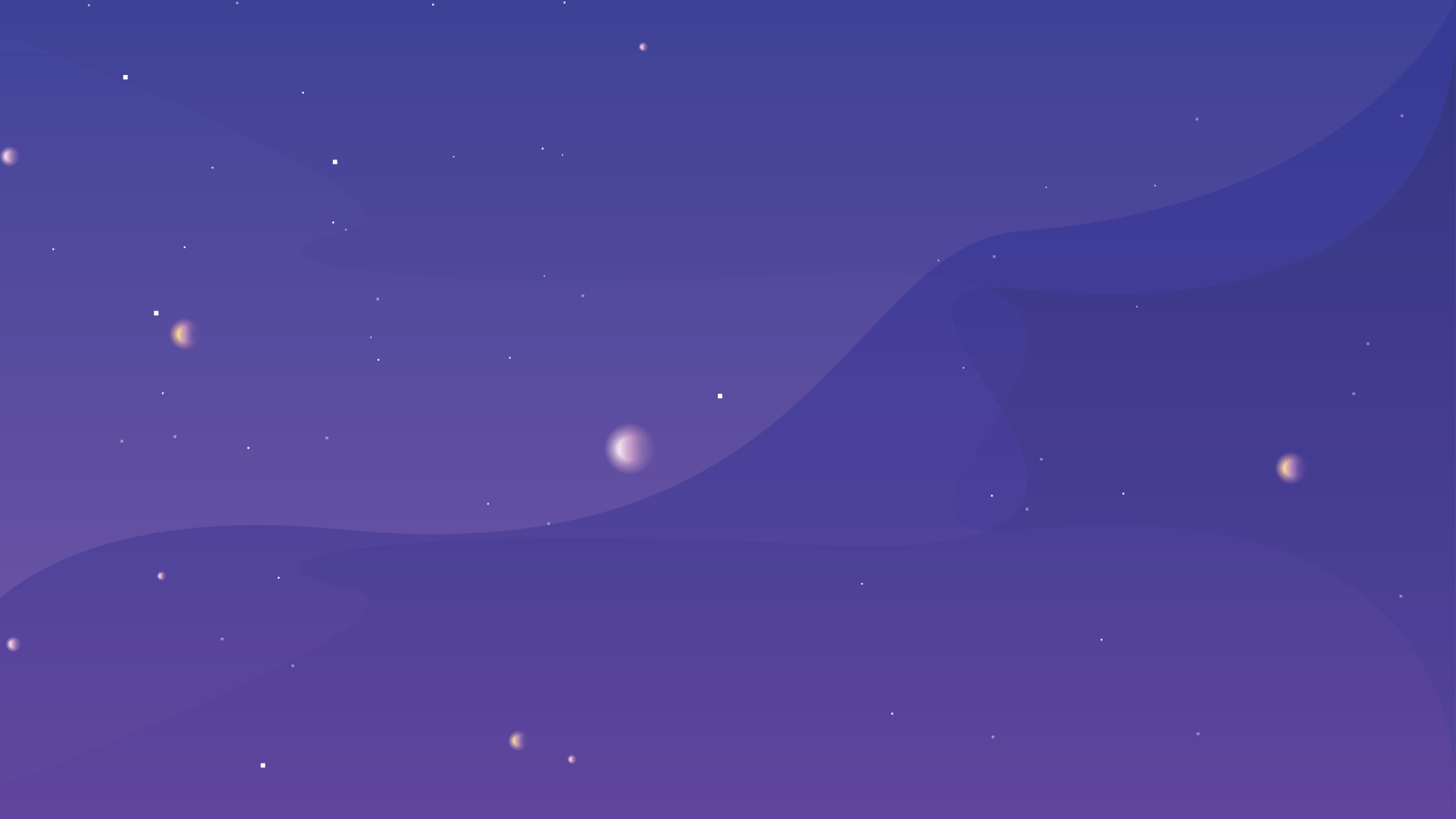 Our Team
e7d195523061f1c03a90ee8e42cb24248e56383cd534985688F9F494128731F165EE95AB4B0C0A38076AAEA07667B1565C446FC45FF01DFB0E885BCDBDF3A284F3DB14DA61DD97F0BAB2E6C668FB49319529C1455A109CC1C28DC9C62DFBE28C3A3F84599481FD09AA74A8C83D19AD2D36940EBFDCCF6AD71FE179DC0DF5F65BCDA8398F1B92C45C844B34579184DFC0
JANE.ONE
JANE.ONE
JANE.ONE
JANE.ONE
What you dream is what you get, so we make your dream come true.
What you dream is what you get, so we make your dream come true.
What you dream is what you get, so we make your dream come true.
What you dream is what you get, so we make your dream come true.
Designer
Designer
Designer
Designer
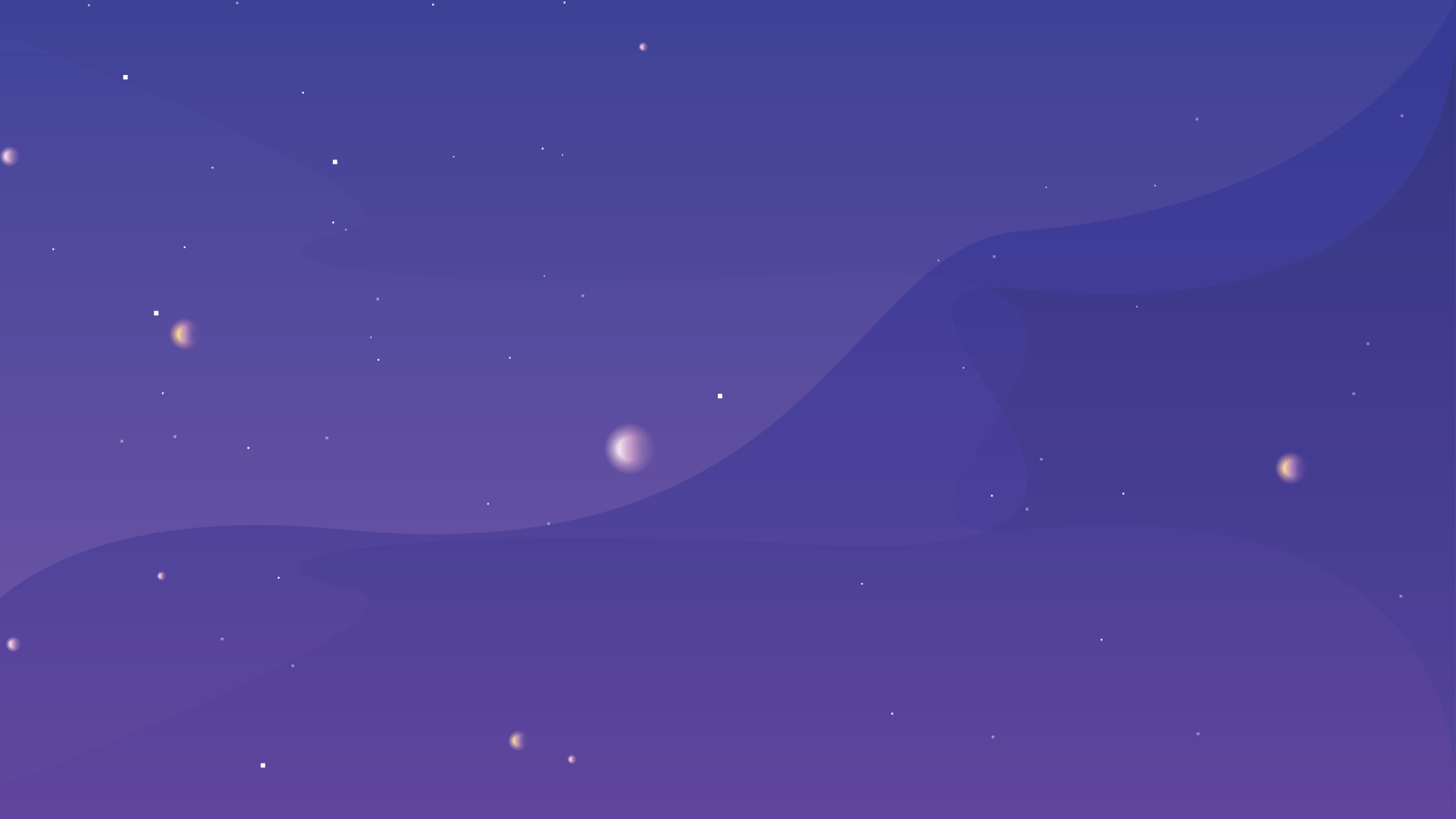 Business Work
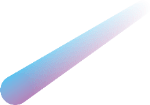 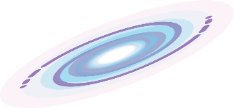 01
The Struggle
Studio is a fast way to start your responsive web design projects that harnesses the power of Sass and Compass.
e7d195523061f1c03a90ee8e42cb24248e56383cd534985688F9F494128731F165EE95AB4B0C0A38076AAEA07667B1565C446FC45FF01DFB0E885BCDBDF3A284F3DB14DA61DD97F0BAB2E6C668FB49319529C1455A109CC1C28DC9C62DFBE28C3A3F84599481FD09AA74A8C83D19AD2D36940EBFDCCF6AD71FE179DC0DF5F65BCDA8398F1B92C45C844B34579184DFC0
The Beginning
The Winning
05
02
Studio is a fast way to start your responsive web design projects that harnesses the power of Sass and Compass.
It comes with just enough to get you on your way, and no unnecessary extras..
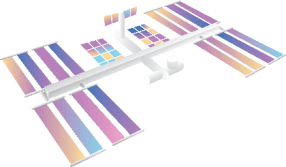 04
The Beginning
03
The Winning
Studio is a fast way to start your responsive web design projects that harnesses the power of Sass and Compass.
It comes with just enough to get you on your way, and no unnecessary extras..
[Speaker Notes: 模板来自于： 第一PPT https://www.1ppt.com/]
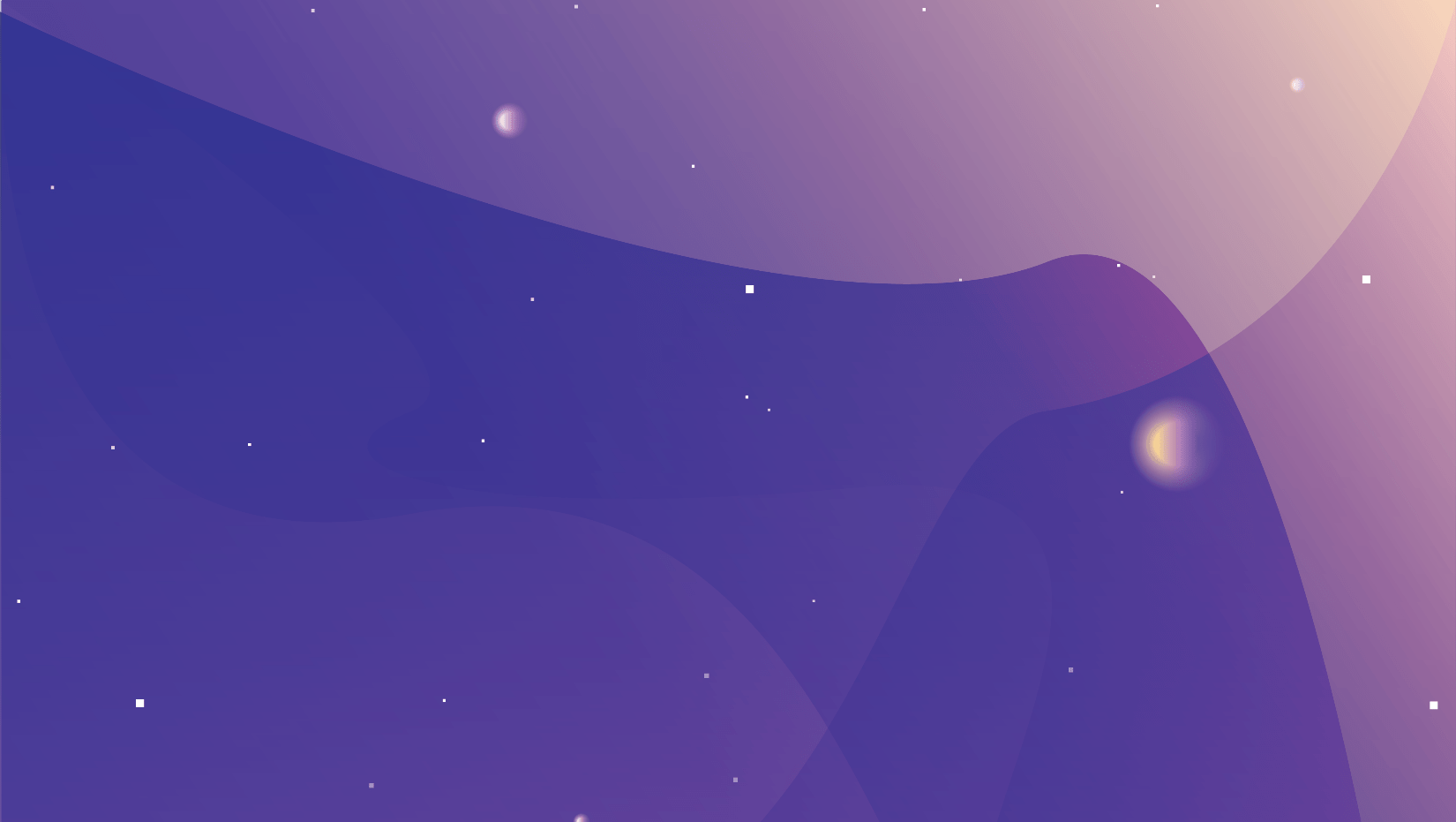 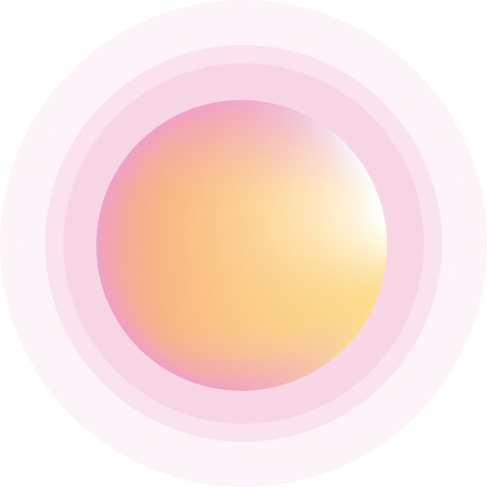 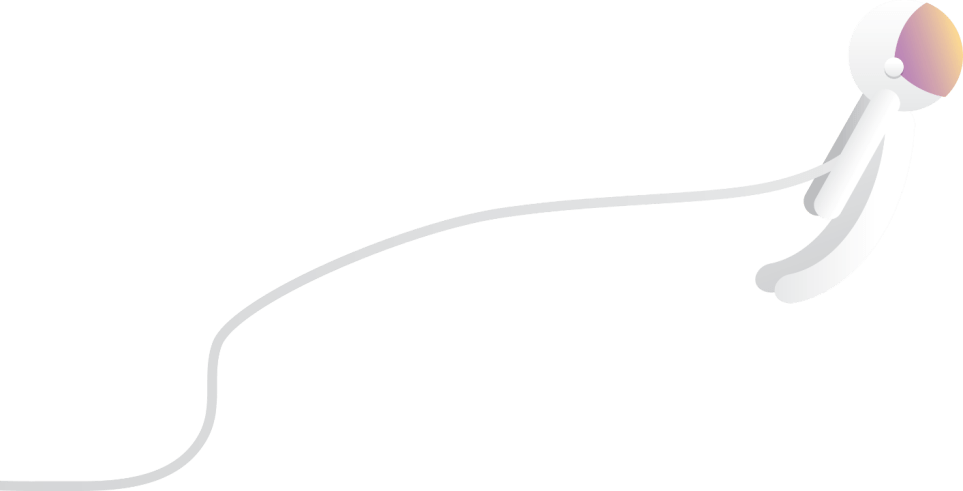 e7d195523061f1c03a90ee8e42cb24248e56383cd534985688F9F494128731F165EE95AB4B0C0A38076AAEA07667B1565C446FC45FF01DFB0E885BCDBDF3A284F3DB14DA61DD97F0BAB2E6C668FB49319529C1455A109CC1C28DC9C62DFBE28C3A3F84599481FD09AA74A8C83D19AD2D36940EBFDCCF6AD71FE179DC0DF5F65BCDA8398F1B92C45C844B34579184DFC0
PART THREE
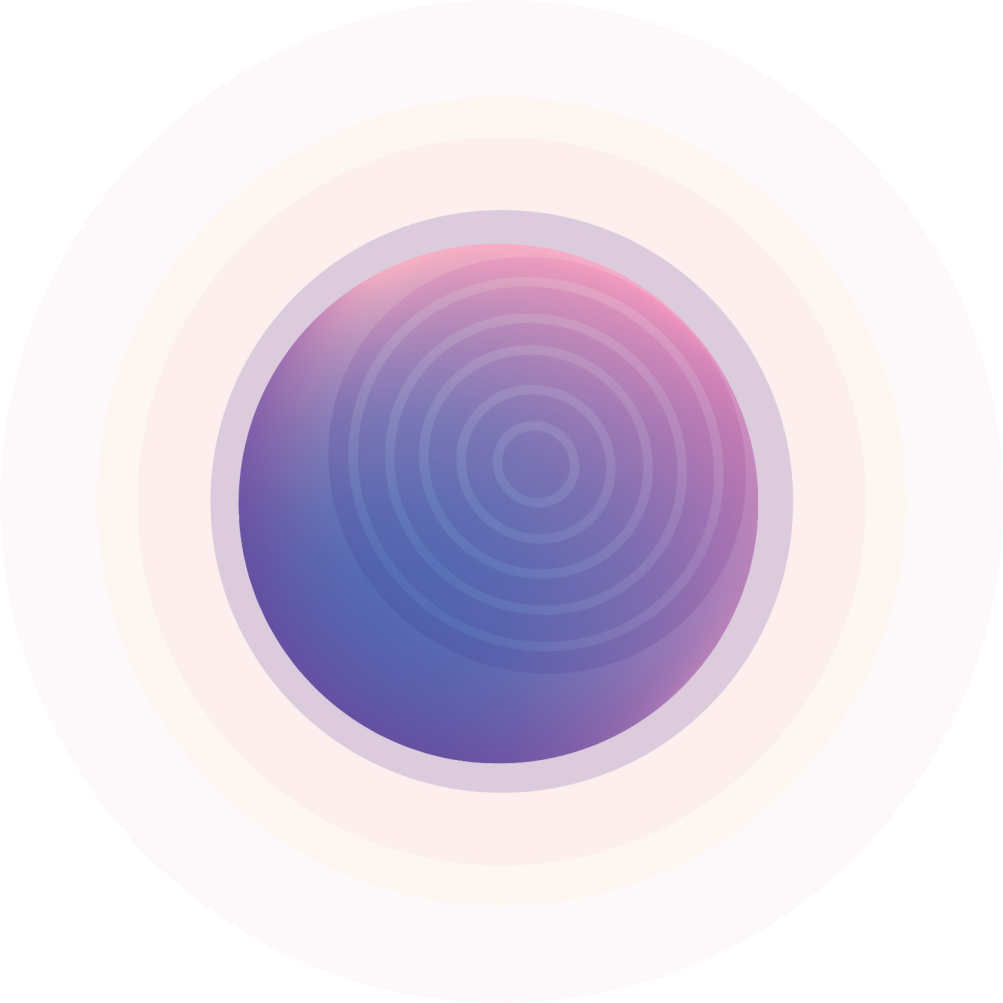 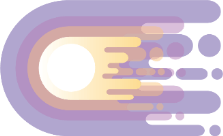 Creative Powerpoint Template
“This is a sample text. insert your desired text here. Again. this is a dummy text. enter your own text here. This is a sample text. insert your desired text here. Again. this is a dummy text. enter your own text here.”
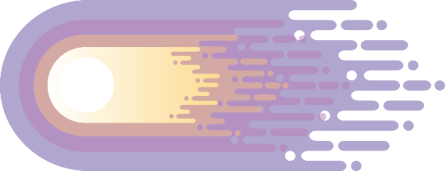 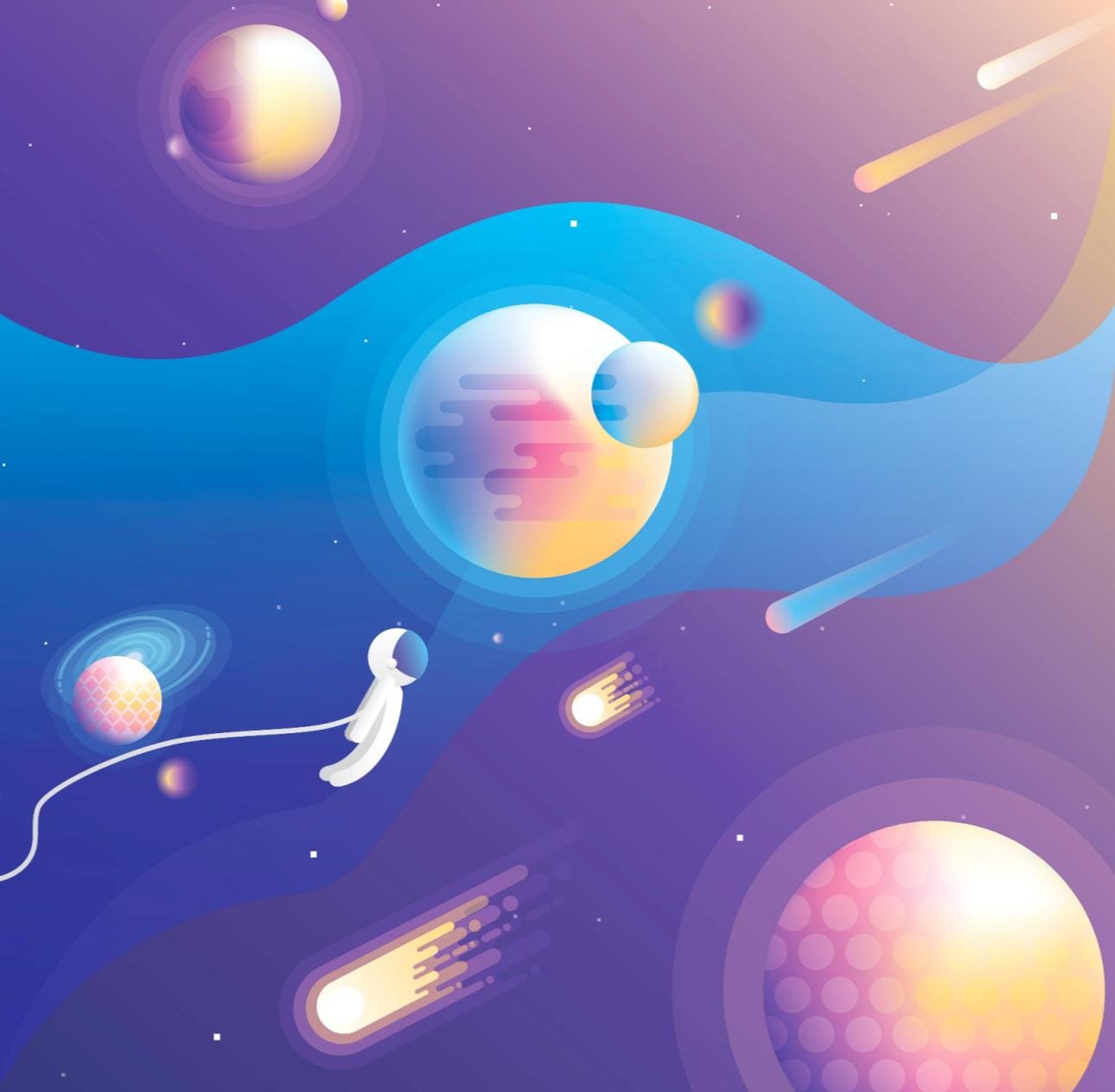 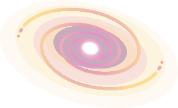 Our Services
e7d195523061f1c03a90ee8e42cb24248e56383cd534985688F9F494128731F165EE95AB4B0C0A38076AAEA07667B1565C446FC45FF01DFB0E885BCDBDF3A284F3DB14DA61DD97F0BAB2E6C668FB49319529C1455A109CC1C28DC9C62DFBE28C3A3F84599481FD09AA74A8C83D19AD2D36940EBFDCCF6AD71FE179DC0DF5F65BCDA8398F1B92C45C844B34579184DFC0
Warna Works Marketing Department
SEO Marketing
Online Advertising
WordPress Themes
Video Production
Photography Production
Commercial Services
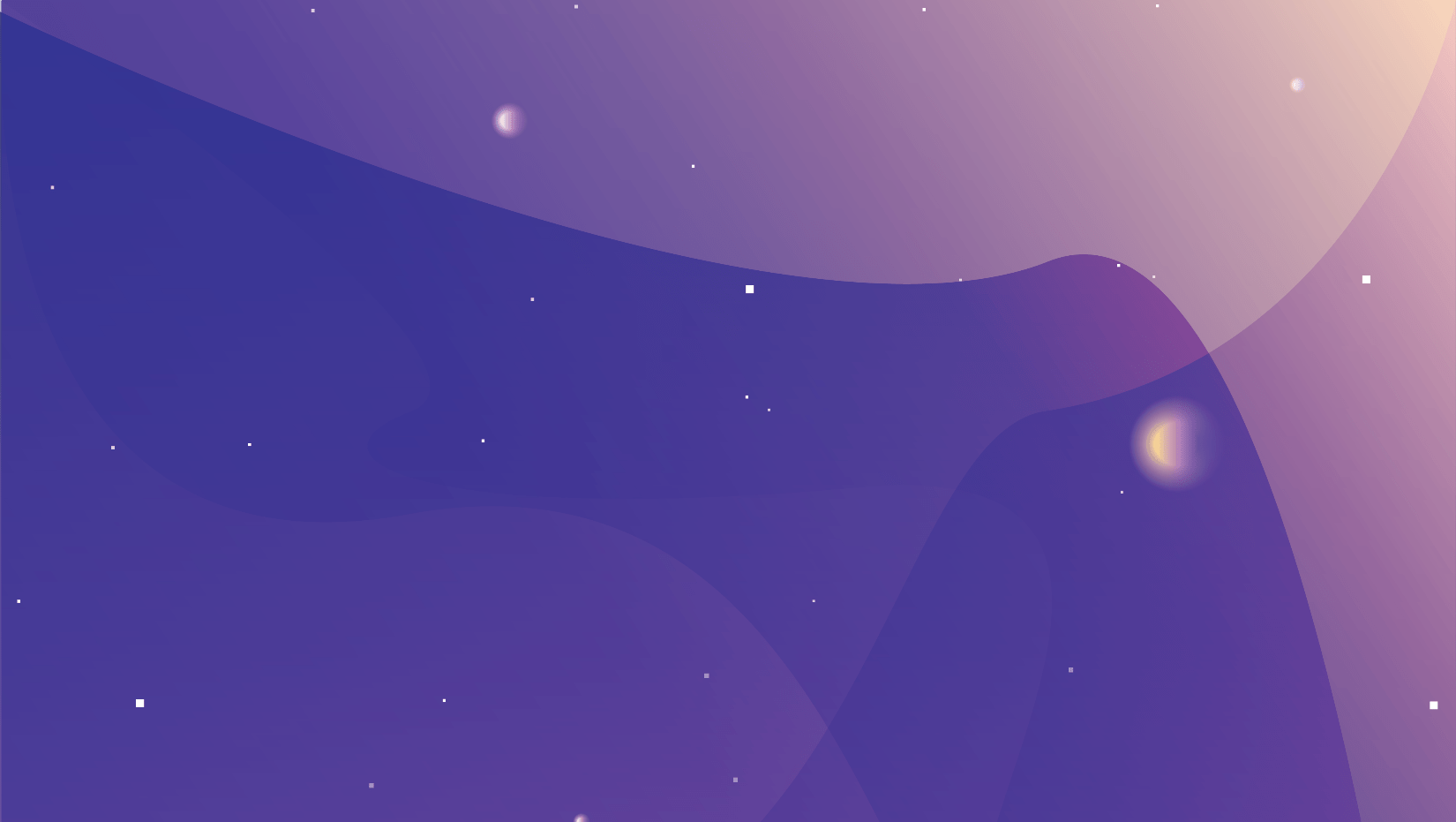 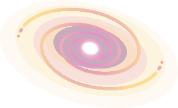 Upcoming Events
e7d195523061f1c03a90ee8e42cb24248e56383cd534985688F9F494128731F165EE95AB4B0C0A38076AAEA07667B1565C446FC45FF01DFB0E885BCDBDF3A284F3DB14DA61DD97F0BAB2E6C668FB49319529C1455A109CC1C28DC9C62DFBE28C3A3F84599481FD09AA74A8C83D19AD2D36940EBFDCCF6AD71FE179DC0DF5F65BCDA8398F1B92C45C844B34579184DFC0
SEPTEMBER, 202X
M
T
W
T
F
S
S
28
29
30
31
1
2
3
4
5
6
7
8
9
10
13 SEP 17
22 SEP 17
26 SEP 17
11
12
13
14
15
16
17
18
19
20
21
22
23
24
25
26
27
28
29
30
1
Your Text Here
Your Text Here
Your Text Here
2
3
4
5
6
7
8
08.00 PM – 11.00 PM
08.00 PM – 11.00 PM
08.00 PM – 11.00 PM
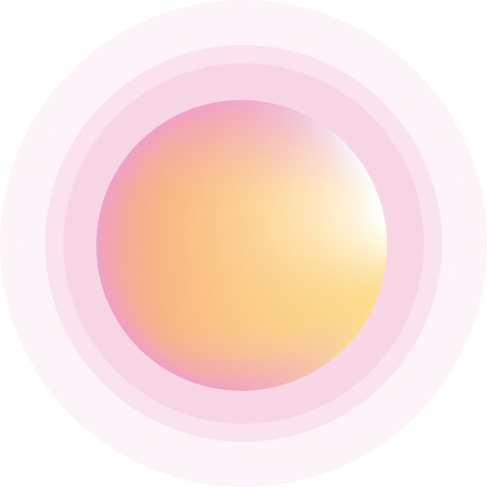 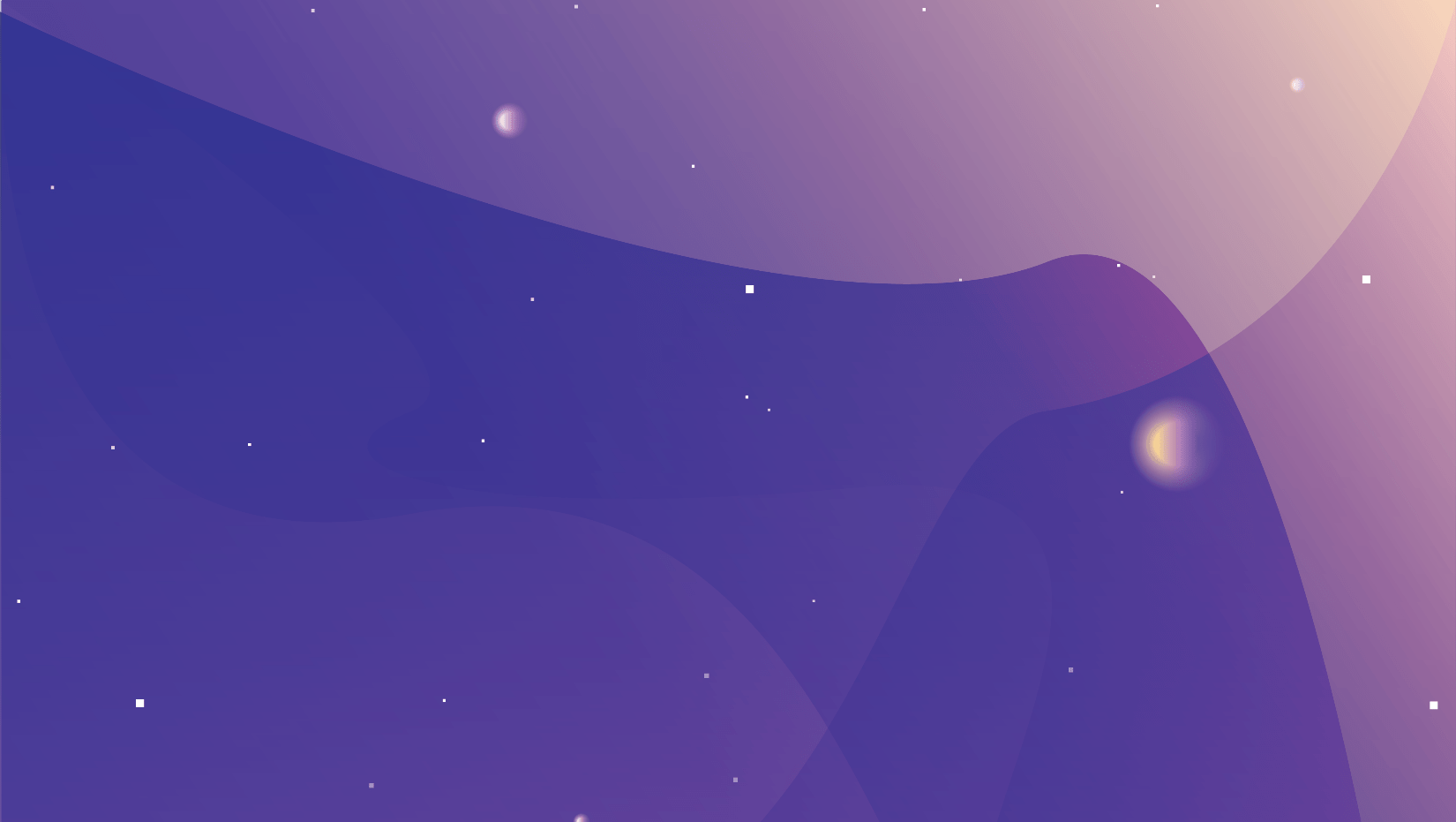 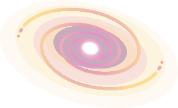 e7d195523061f1c03a90ee8e42cb24248e56383cd534985688F9F494128731F165EE95AB4B0C0A38076AAEA07667B1565C446FC45FF01DFB0E885BCDBDF3A284F3DB14DA61DD97F0BAB2E6C668FB49319529C1455A109CC1C28DC9C62DFBE28C3A3F84599481FD09AA74A8C83D19AD2D36940EBFDCCF6AD71FE179DC0DF5F65BCDA8398F1B92C45C844B34579184DFC0
Our Team Skills
Warna Works Marketing Department
Write title here
A peep at some distant orb has power to raise and purify. A peep at some.
01
Our team of specialists consistently delivers outstanding results combining creative ideas with our vast experience. We can help you build a sustainable, meaningful relationship with your clients by engaging them with your brand using social media.
Write title here
A peep at some distant orb has power to raise and purify. A peep at some.
02
START
Write title here
A peep at some distant orb has power to raise and purify. A peep at some.
03
80,5%
90,0%
70,5%
80,5%
PowerPoint
Photoshop
Illustrator
Corel
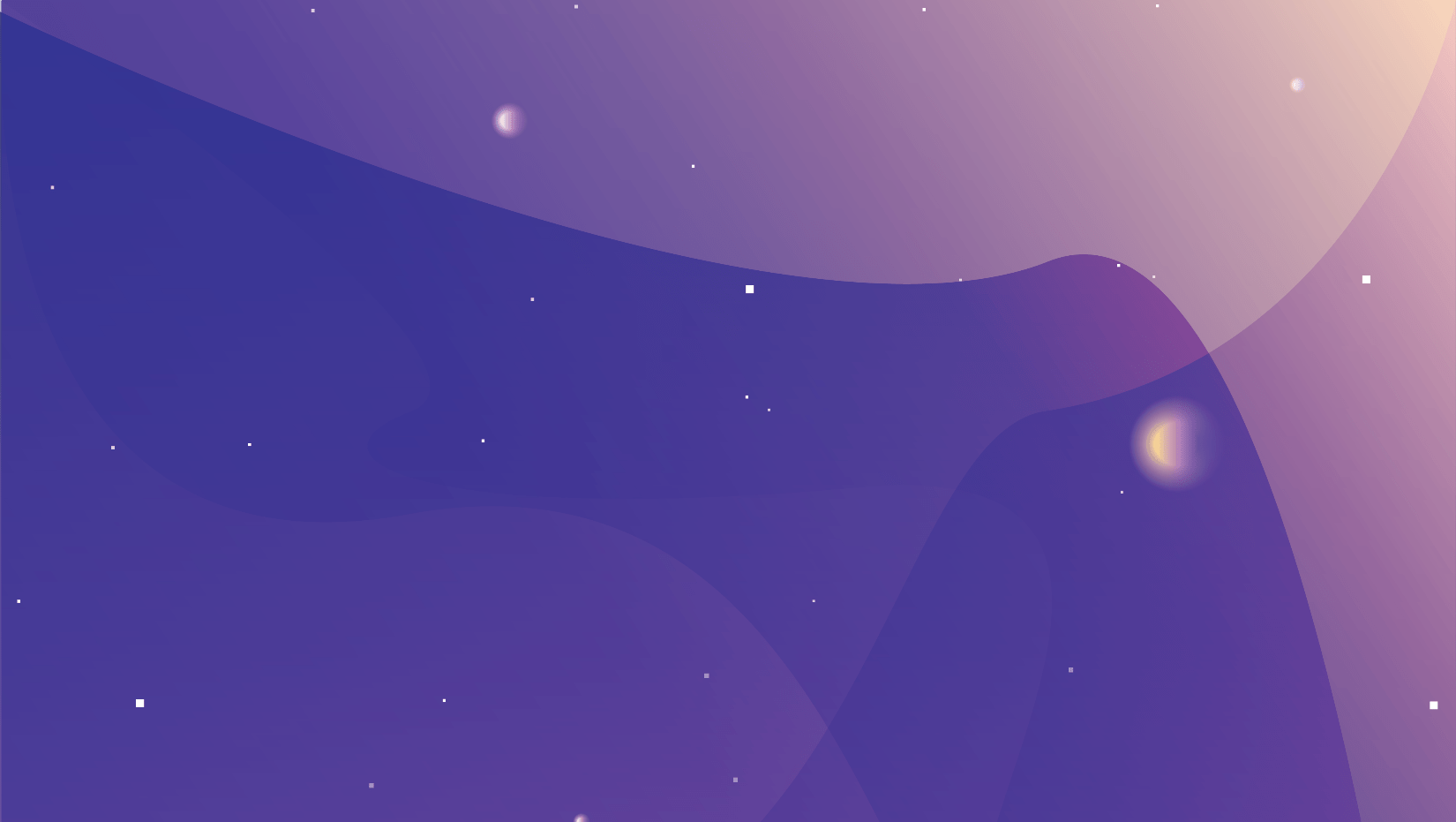 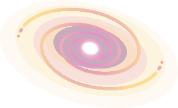 Social Media List
Your Text Here
Your Text Here
Appropriately synthesize interactive opportunities through go forward relationships.
Appropriately synthesize interactive opportunities through go forward relationships.
e7d195523061f1c03a90ee8e42cb24248e56383cd534985688F9F494128731F165EE95AB4B0C0A38076AAEA07667B1565C446FC45FF01DFB0E885BCDBDF3A284F3DB14DA61DD97F0BAB2E6C668FB49319529C1455A109CC1C28DC9C62DFBE28C3A3F84599481FD09AA74A8C83D19AD2D36940EBFDCCF6AD71FE179DC0DF5F65BCDA8398F1B92C45C844B34579184DFC0
Appropriately synthesize interactive opportunities through go forward relationships.
Your Text Here
Creative Powerpoint Template
Your Text Here
Your Text Here
Appropriately synthesize interactive opportunities through go forward relationships.
Appropriately synthesize interactive opportunities through go forward relationships.
Appropriately synthesize interactive opportunities through go forward relationships.
Appropriately synthesize interactive opportunities through go forward relationships.
START
Your Text Here
Your Text Here
Your Text Here
Appropriately synthesize interactive opportunities through go forward relationships.
Appropriately synthesize interactive opportunities through go forward relationships.
Appropriately synthesize interactive opportunities through go forward relationships.
Your Text Here
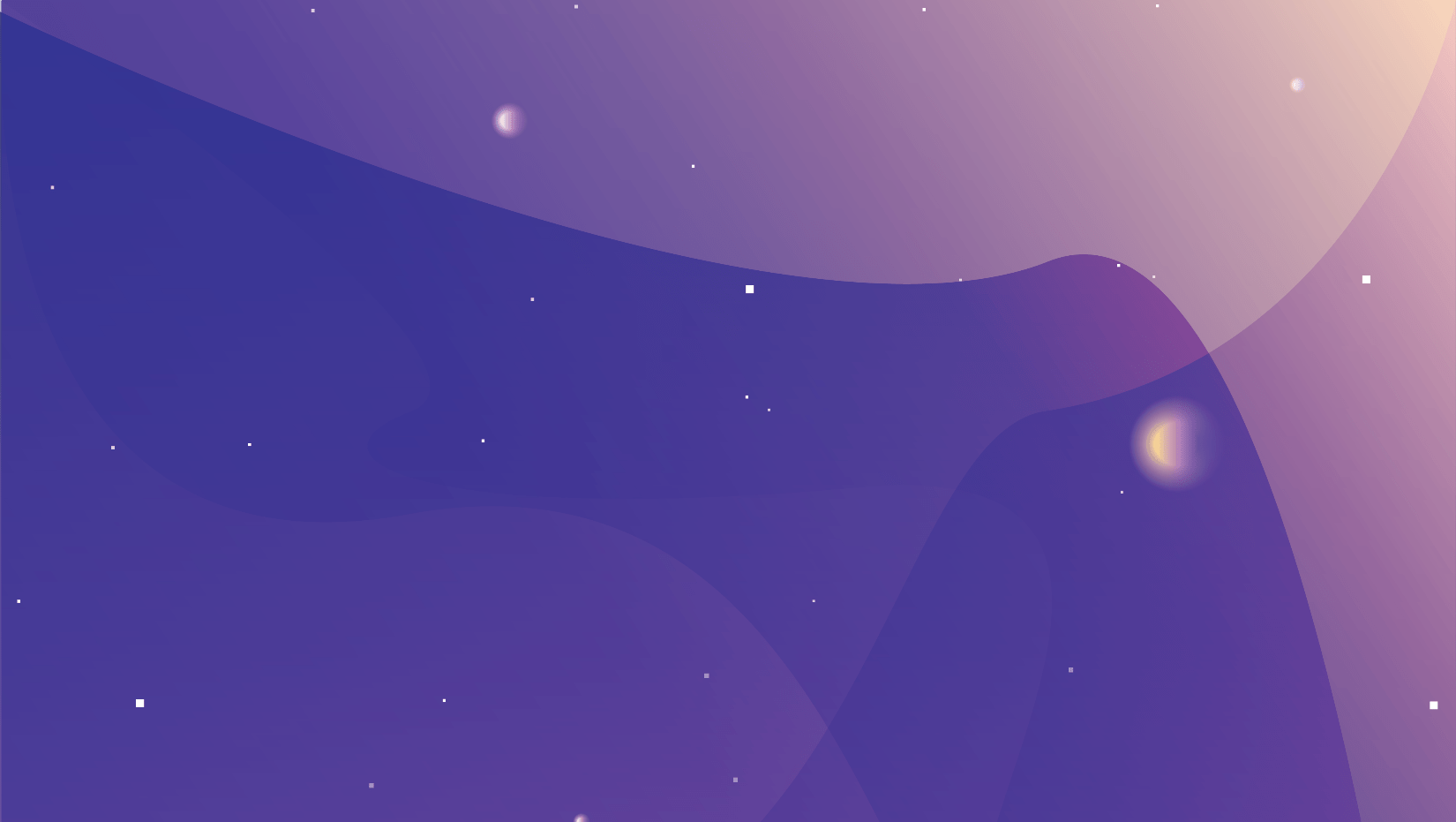 Business Infographic
your awesome subtitle goes here
e7d195523061f1c03a90ee8e42cb24248e56383cd534985688F9F494128731F165EE95AB4B0C0A38076AAEA07667B1565C446FC45FF01DFB0E885BCDBDF3A284F3DB14DA61DD97F0BAB2E6C668FB49319529C1455A109CC1C28DC9C62DFBE28C3A3F84599481FD09AA74A8C83D19AD2D36940EBFDCCF6AD71FE179DC0DF5F65BCDA8398F1B92C45C844B34579184DFC0
Add title here
Add title here
Click to add your text click to add your text click to add
Click to add your text click to add your text click to add
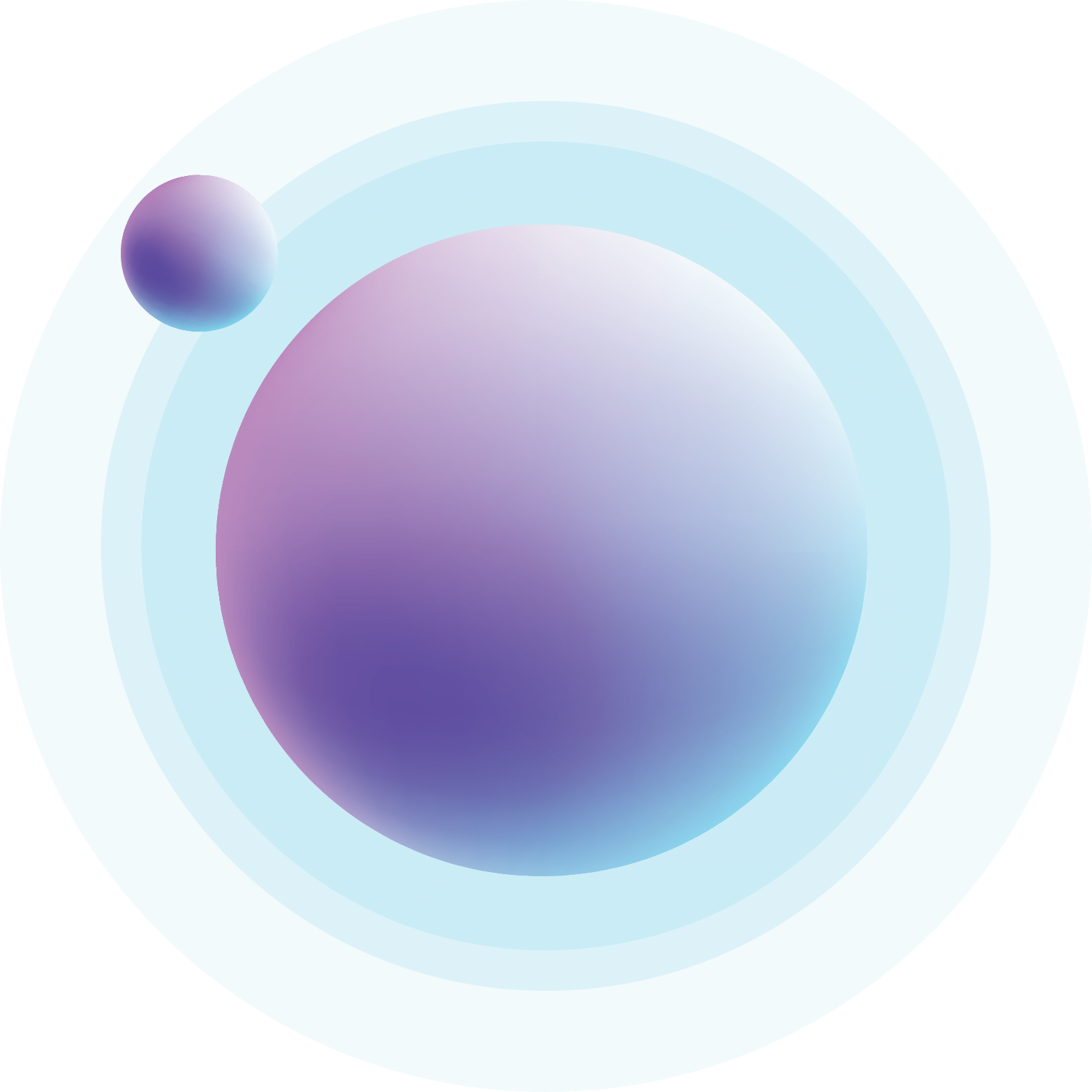 Add title here
Add title here
Click to add your text click to add your text click to add
Click to add your text click to add your text click to add
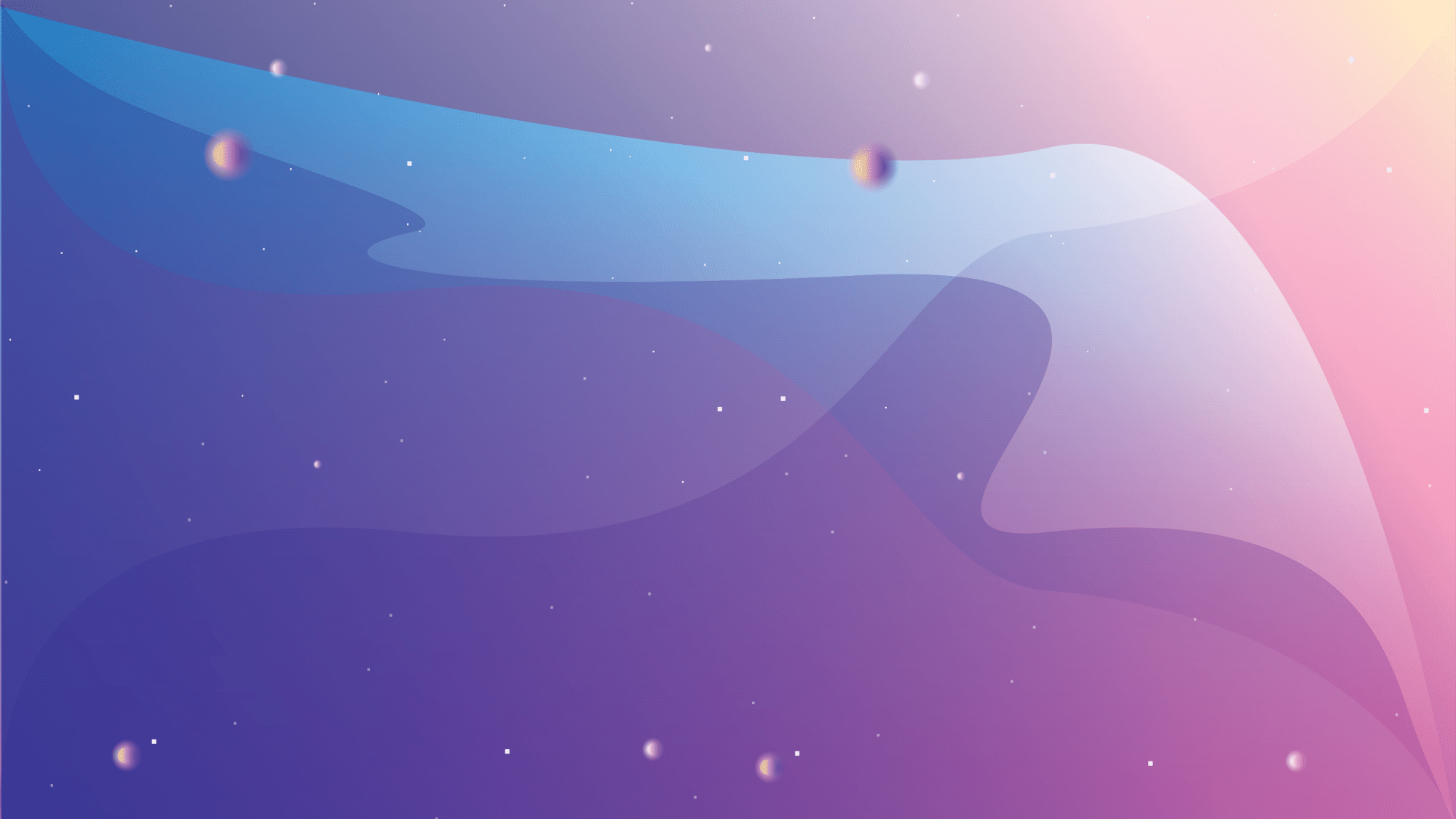 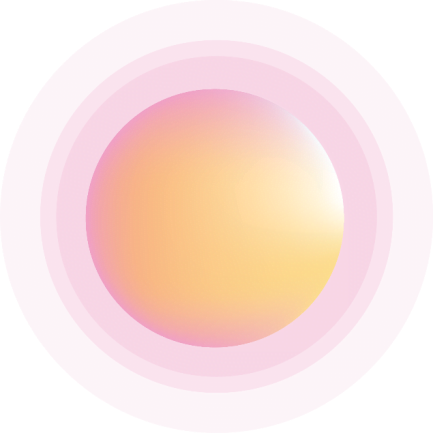 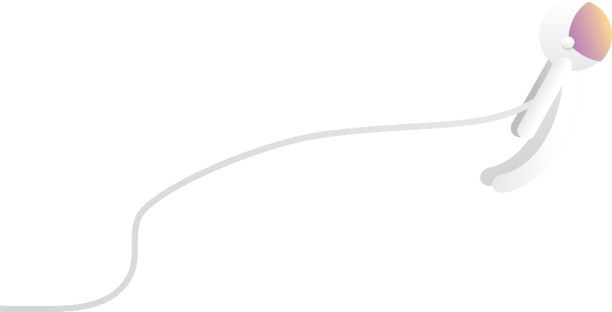 e7d195523061f1c03a90ee8e42cb24248e56383cd534985688F9F494128731F165EE95AB4B0C0A38076AAEA07667B1565C446FC45FF01DFB0E885BCDBDF3A284F3DB14DA61DD97F0BAB2E6C668FB49319529C1455A109CC1C28DC9C62DFBE28C3A3F84599481FD09AA74A8C83D19AD2D36940EBFDCCF6AD71FE179DC0DF5F65BCDA8398F1B92C45C844B34579184DFC0
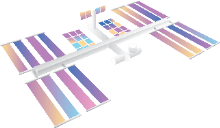 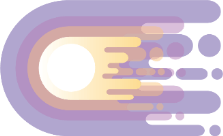 PART FOUR
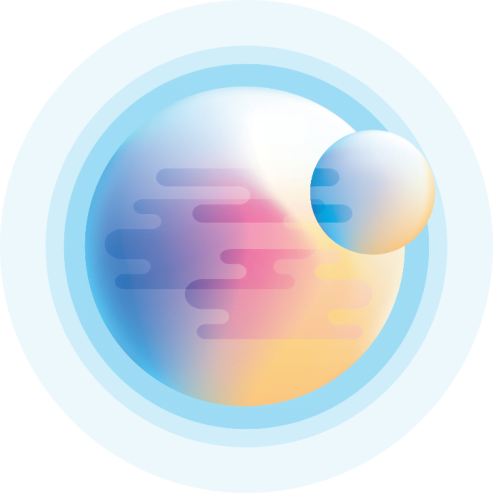 Creative Powerpoint Template
“This is a sample text. insert your desired text here. Again. this is a dummy text. enter your own text here. This is a sample text. insert your desired text here. Again. this is a dummy text. enter your own text here.”
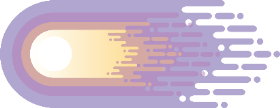 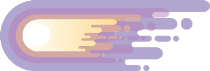 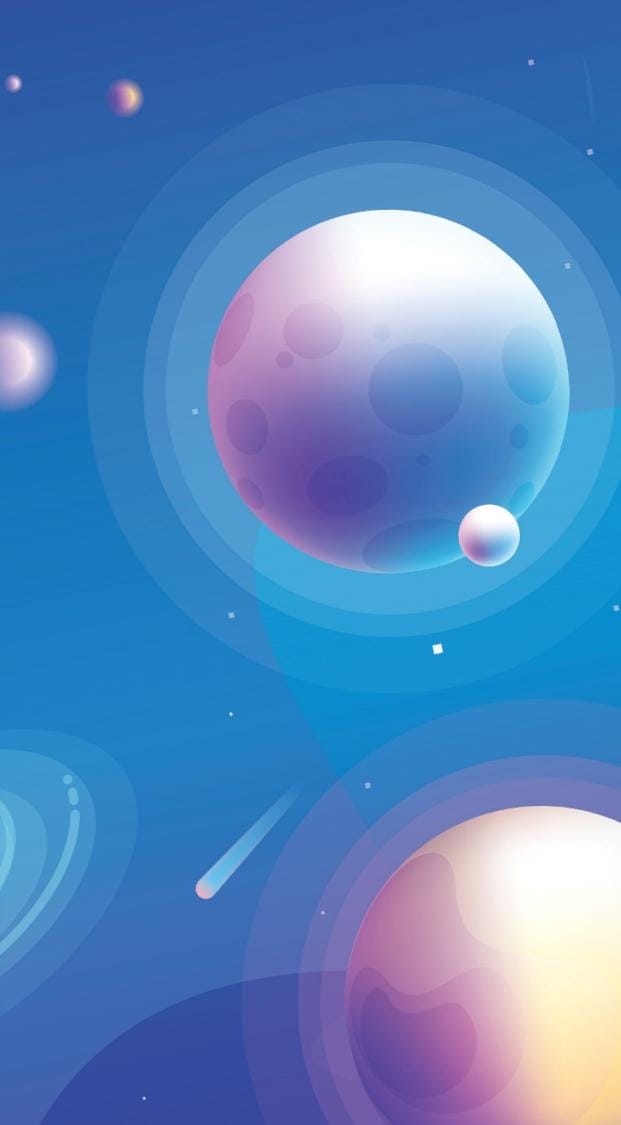 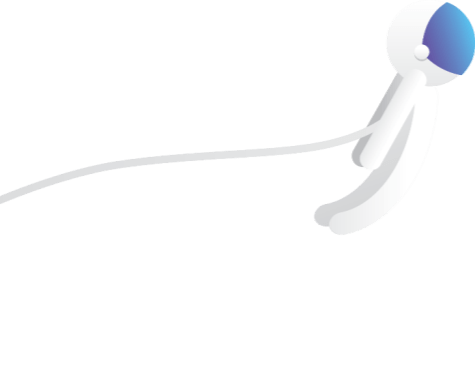 Welcoming message
e7d195523061f1c03a90ee8e42cb24248e56383cd534985688F9F494128731F165EE95AB4B0C0A38076AAEA07667B1565C446FC45FF01DFB0E885BCDBDF3A284F3DB14DA61DD97F0BAB2E6C668FB49319529C1455A109CC1C28DC9C62DFBE28C3A3F84599481FD09AA74A8C83D19AD2D36940EBFDCCF6AD71FE179DC0DF5F65BCDA8398F1B92C45C844B34579184DFC0
INTRO
ABOUTCOMPANY
Creative
Text Slides
Your awesome subtitle goes here
Appropriately synthesize interactive opportunities through go forward relationships.
WRITE HERE SOMETHING
Appropriately synthesize interactive opportunities through go forward relationships.
START
Hello everyone! Just a sneak peek of the project that I'm currently working on. I hope to show more shots of this project soon.
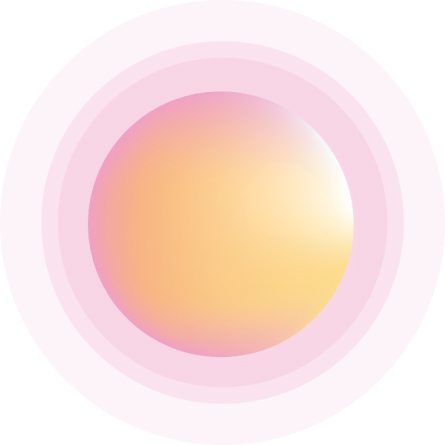 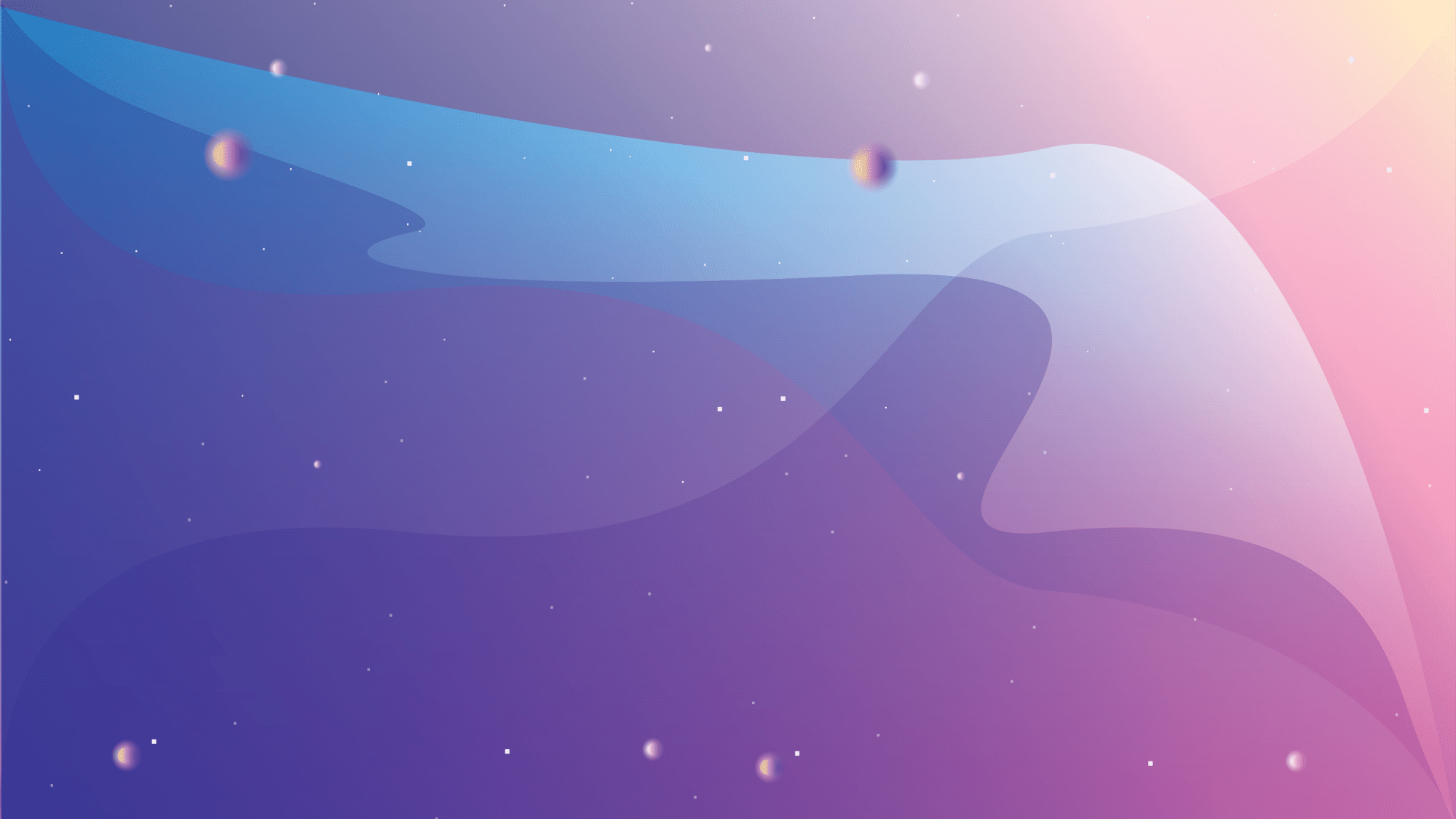 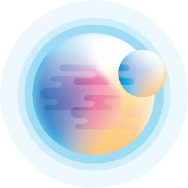 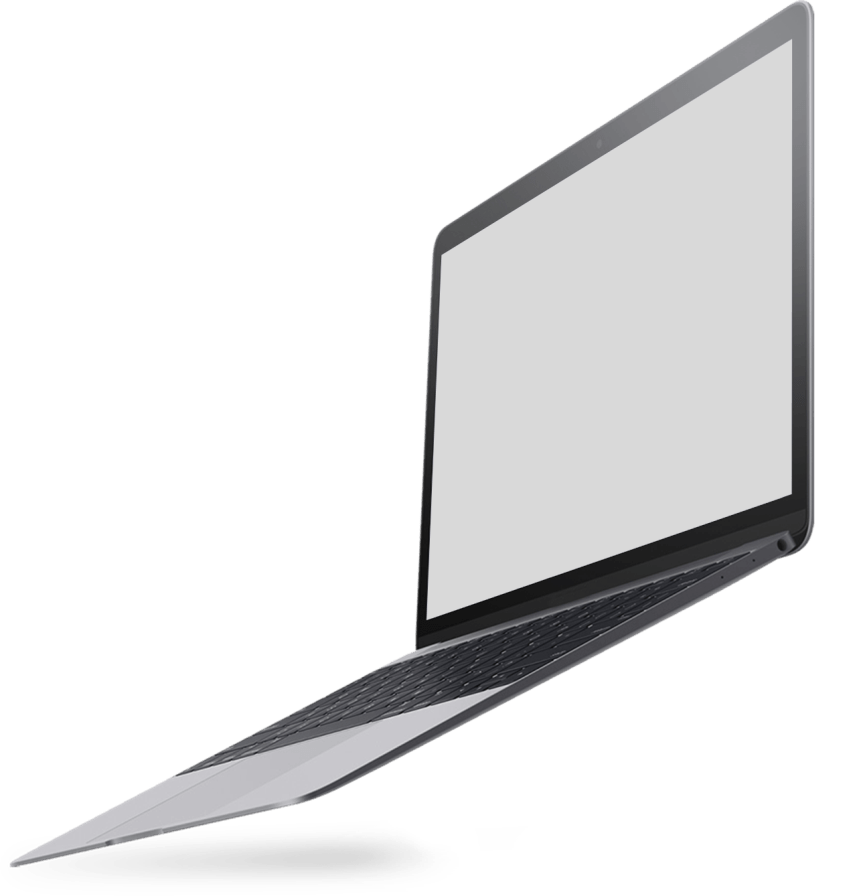 Device Mockup
e7d195523061f1c03a90ee8e42cb24248e56383cd534985688F9F494128731F165EE95AB4B0C0A38076AAEA07667B1565C446FC45FF01DFB0E885BCDBDF3A284F3DB14DA61DD97F0BAB2E6C668FB49319529C1455A109CC1C28DC9C62DFBE28C3A3F84599481FD09AA74A8C83D19AD2D36940EBFDCCF6AD71FE179DC0DF5F65BCDA8398F1B92C45C844B34579184DFC0
Here
Here
Here
105454K
105454K
105454K
Marketing
Marketing
Marketing
Lorem ipsum dolor sit amet, consectetur adipiscing elit. Nulla imperdiet volutpat dui at fermentum. Aliquam erat volutpat.
Lorem ipsum dolor sit amet, consectetur adipiscing elit. Nulla imperdiet volutpat dui at fermentum. Aliquam erat volutpat.
Lorem ipsum dolor sit amet, consectetur adipiscing elit. Nulla imperdiet volutpat dui at fermentum. Aliquam erat volutpat.
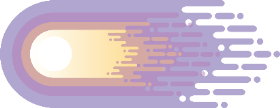 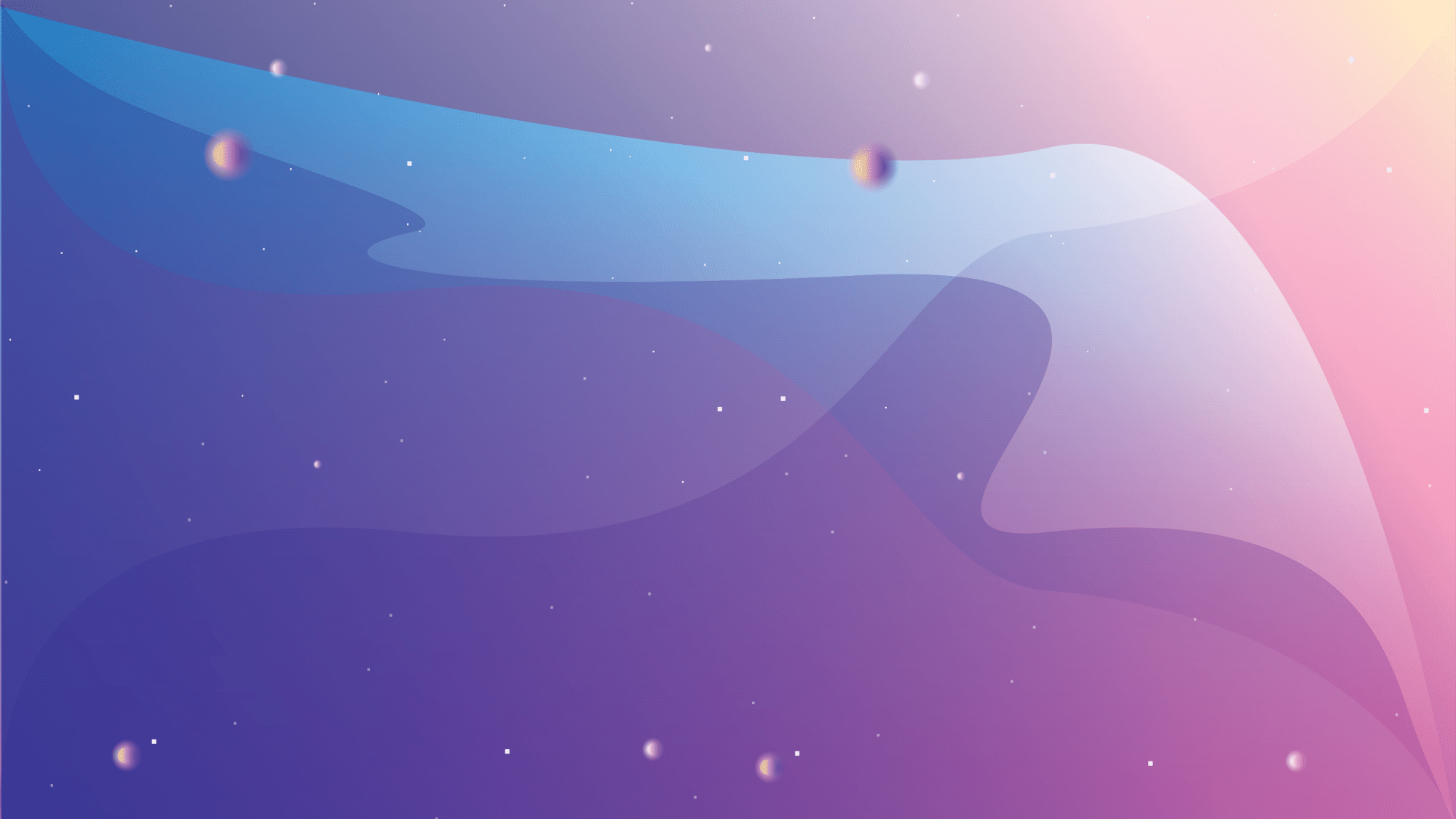 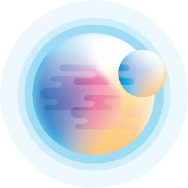 $185,258,145
Objectively disintermediate leveraged
e7d195523061f1c03a90ee8e42cb24248e56383cd534985688F9F494128731F165EE95AB4B0C0A38076AAEA07667B1565C446FC45FF01DFB0E885BCDBDF3A284F3DB14DA61DD97F0BAB2E6C668FB49319529C1455A109CC1C28DC9C62DFBE28C3A3F84599481FD09AA74A8C83D19AD2D36940EBFDCCF6AD71FE179DC0DF5F65BCDA8398F1B92C45C844B34579184DFC0
We Are Creative & 
Professional Company
CALENDAR
Web Development

Intrinsicly leverage existing end-to-end resources after long-term high-impact total linkage
Business Consultong

Intrinsicly leverage existing end-to-end resources after long-term high-impact total linkage
Marketing Promotions

Intrinsicly leverage existing end-to-end resources after long-term high-impact total linkage
Web Design

Intrinsicly leverage existing end-to-end resources after long-term high-impact total linkage
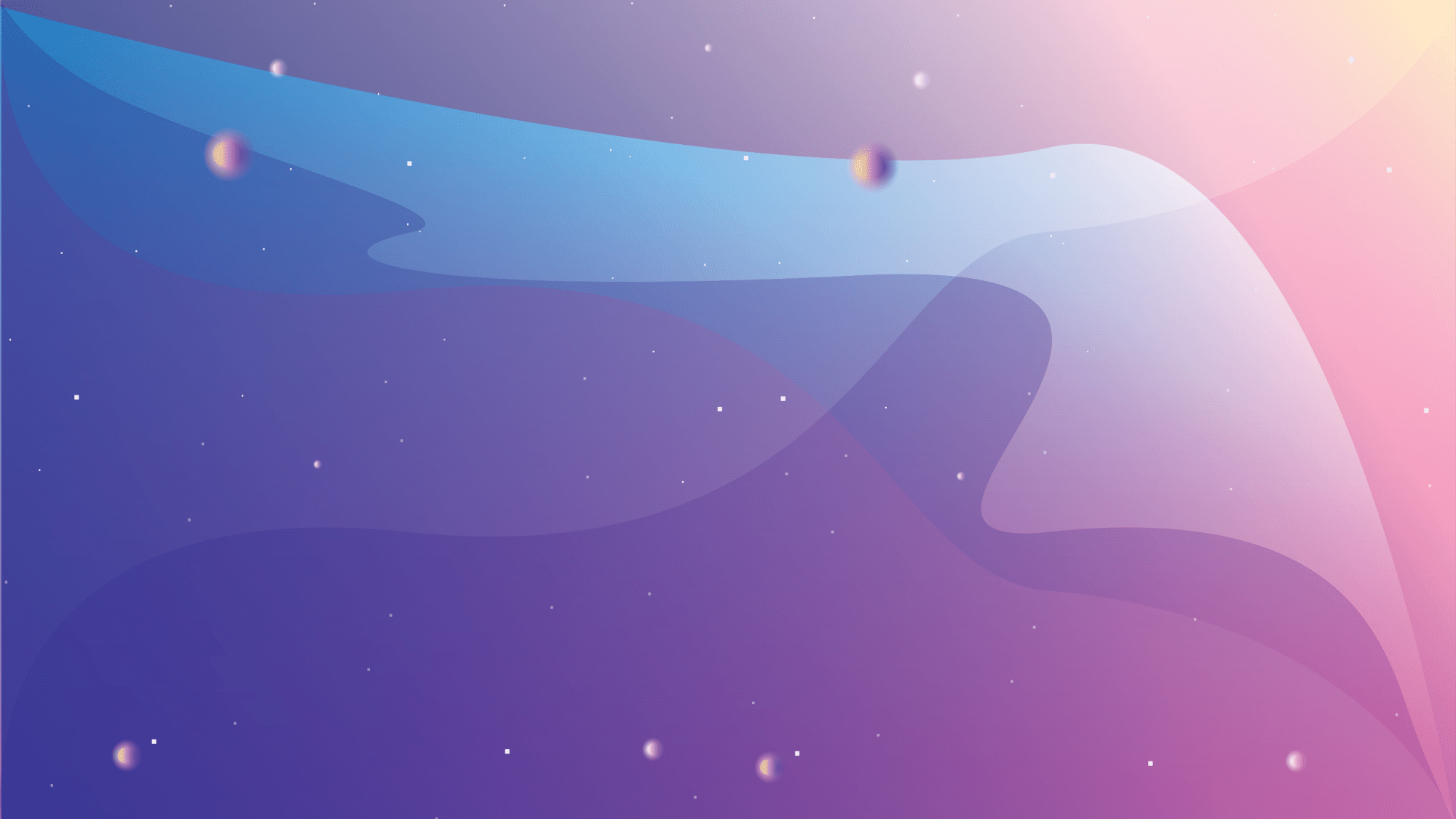 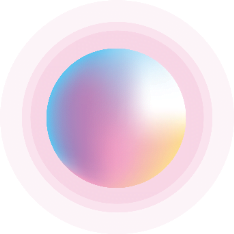 Excluive Service & Analysis
Appropriately synthesize interactive opportunities through go forward relationships. Competently procrastinate client centere.
e7d195523061f1c03a90ee8e42cb24248e56383cd534985688F9F494128731F165EE95AB4B0C0A38076AAEA07667B1565C446FC45FF01DFB0E885BCDBDF3A284F3DB14DA61DD97F0BAB2E6C668FB49319529C1455A109CC1C28DC9C62DFBE28C3A3F84599481FD09AA74A8C83D19AD2D36940EBFDCCF6AD71FE179DC0DF5F65BCDA8398F1B92C45C844B34579184DFC0
MARKETING TEAM
MARKETING TEAM
MARKETING TEAM
115.12
115.12
115.12
COLUMN CHART #1

Conveniently iterate top-line alignments for wireless metrics.
COLUMN CHART #2

Conveniently iterate top-line alignments for wireless metrics.
COLUMN CHART #3

Conveniently iterate top-line alignments for wireless metrics.
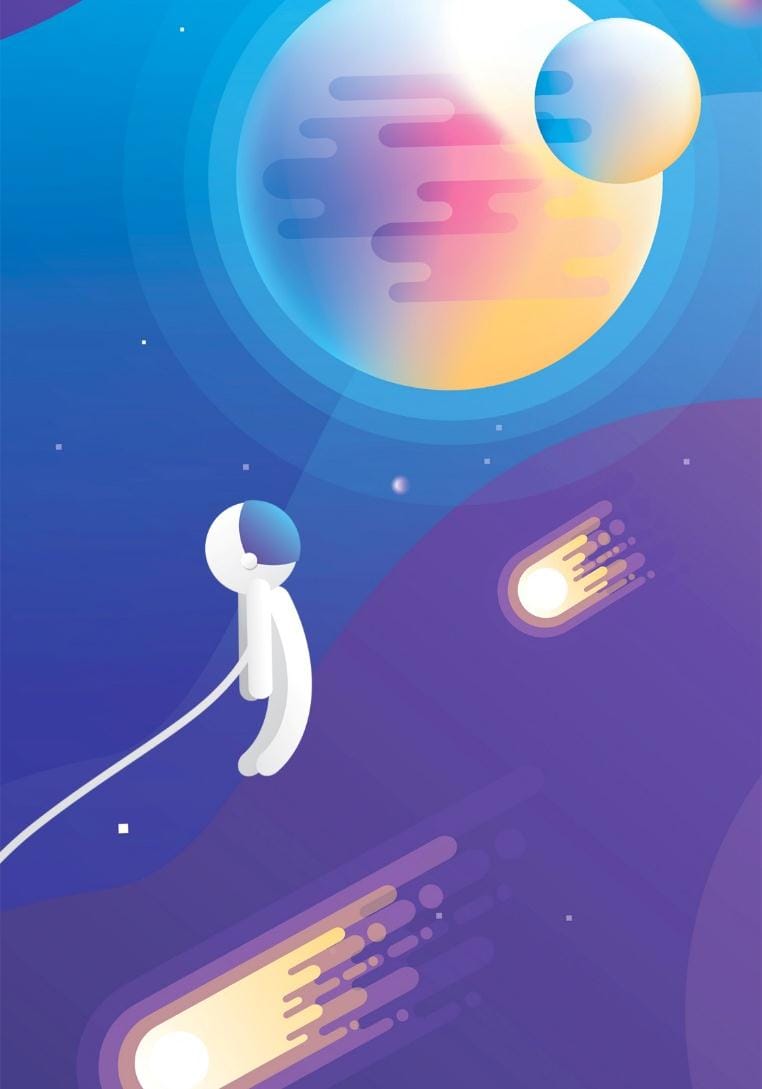 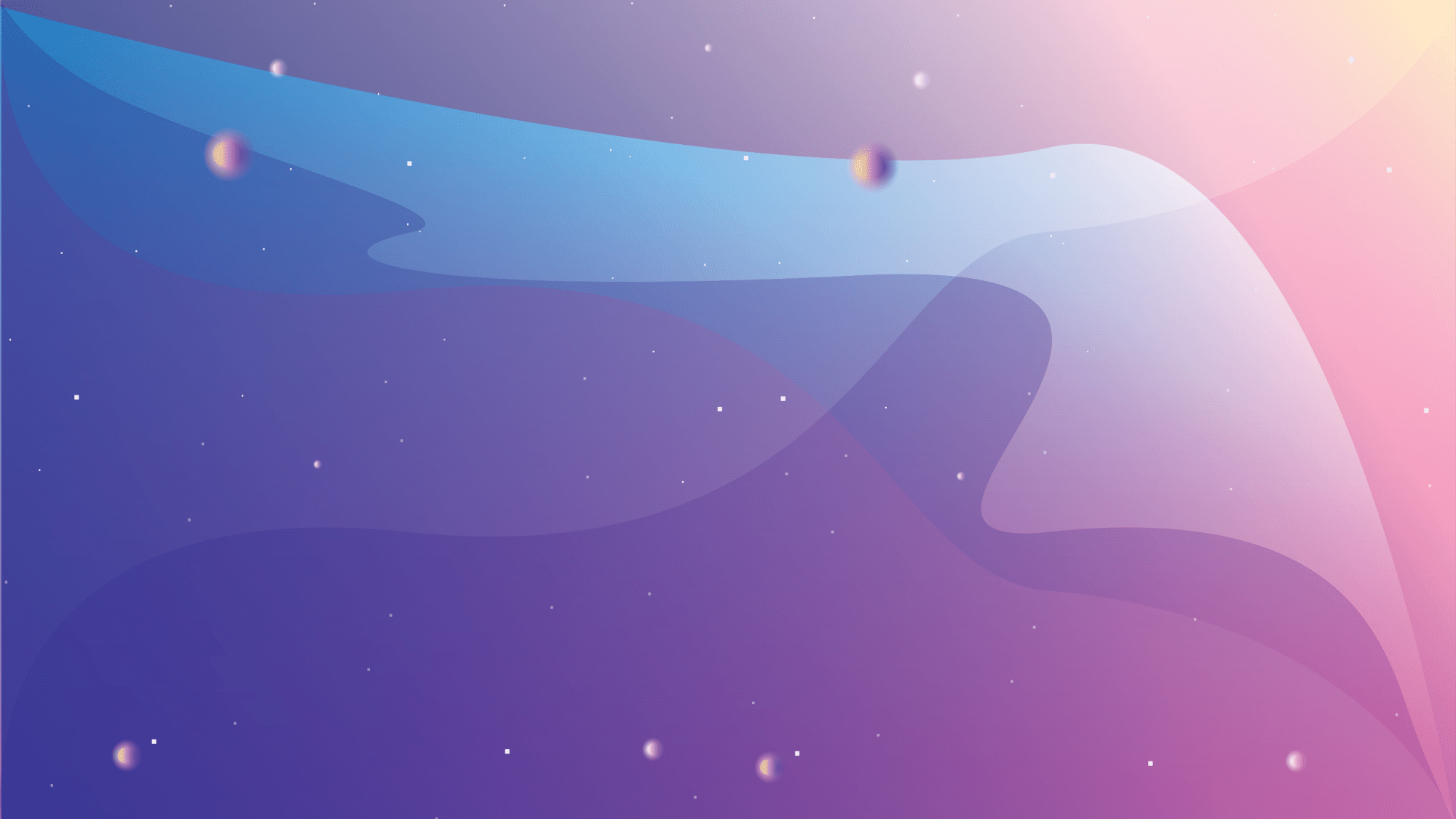 Business Creative 
Team And Solutions.
e7d195523061f1c03a90ee8e42cb24248e56383cd534985688F9F494128731F165EE95AB4B0C0A38076AAEA07667B1565C446FC45FF01DFB0E885BCDBDF3A284F3DB14DA61DD97F0BAB2E6C668FB49319529C1455A109CC1C28DC9C62DFBE28C3A3F84599481FD09AA74A8C83D19AD2D36940EBFDCCF6AD71FE179DC0DF5F65BCDA8398F1B92C45C844B34579184DFC0
Add title here
Appropriately synthesize interactive opportunities through go forward relationships. Competently procrastinate client centere.
Add title here
Appropriately synthesize interactive opportunities through go forward relationships. Competently procrastinate client centere.
202X
Add title here
New Target This Year
Appropriately synthesize interactive opportunities through go forward relationships. Competently procrastinate client centere.
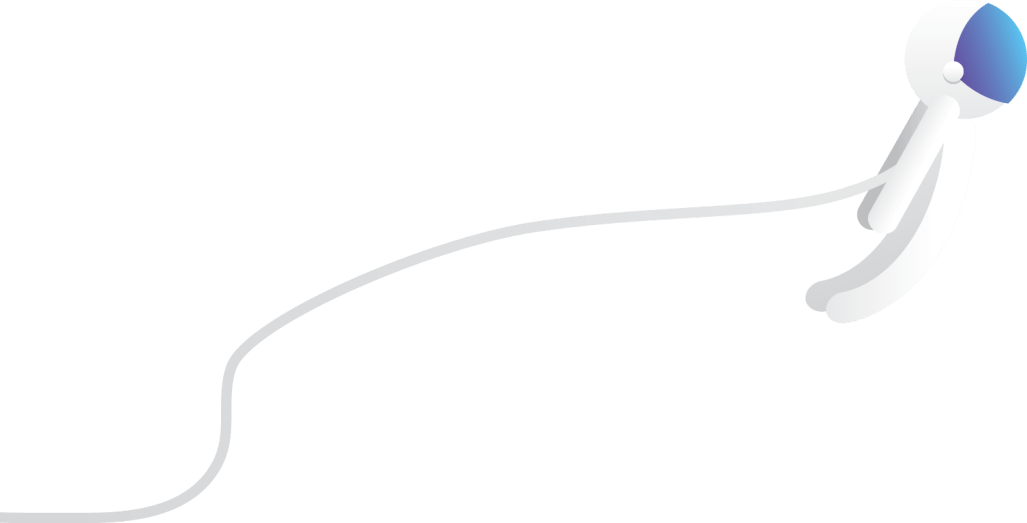 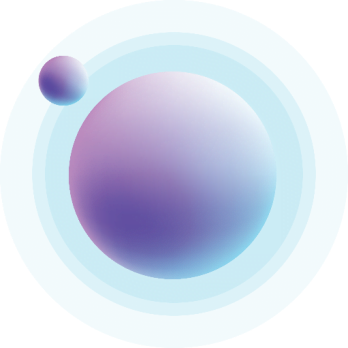 e7d195523061f1c03a90ee8e42cb24248e56383cd534985688F9F494128731F165EE95AB4B0C0A38076AAEA07667B1565C446FC45FF01DFB0E885BCDBDF3A284F3DB14DA61DD97F0BAB2E6C668FB49319529C1455A109CC1C28DC9C62DFBE28C3A3F84599481FD09AA74A8C83D19AD2D36940EBFDCCF6AD71FE179DC0DF5F65BCDA8398F1B92C45C844B34579184DFC0
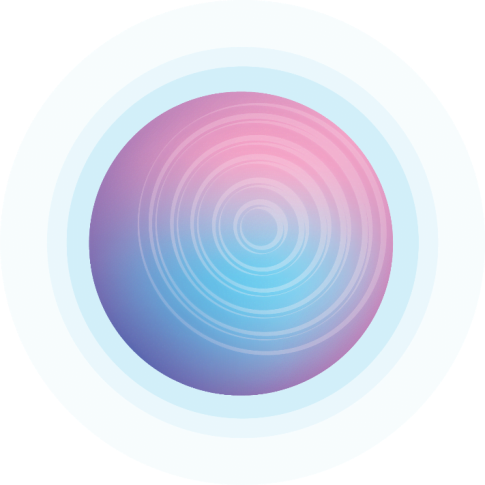 THANK YOU
Creative Powerpoint Template
123 123456789
www.1ppt.com
mail@mail.com
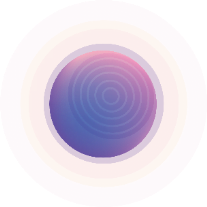